Point A and Point B
Last Update 2010.01.10
1.0.0
Copyright 2010 Kenneth M. Chipps Ph.D.  www.chipps.com
1
Objectives of This Section
Learn
What a real life WAN looks like
2
Copyright 2010 Kenneth M. Chipps Ph.D.  www.chipps.com
What Does a WAN Look Like
A WAN connection can take many forms
It could be as simple as a DSL connection from your house to the Internet or as complex as a fully meshed MPLS network connecting an organization’s sites to each other
The example we will see here is one that connected remote offices to the headquarters
3
Copyright 2010 Kenneth M. Chipps Ph.D.  www.chipps.com
What Does a WAN Look Like
Regardless of the purpose of the network or the size of the network a WAN just like any other network is basically just a process of connecting Point A to Point B
4
Copyright 2009 Kenneth M. Chipps Ph.D. www.chipps.com
Point A
In this example Point A is a typical remote site in a very large WAN that covered the State of Texas
Each of the over 550 sites looked much like this one
This particular location was the office on Jacksboro Highway in Fort Worth Texas
5
Copyright 2010 Kenneth M. Chipps Ph.D.  www.chipps.com
Point A
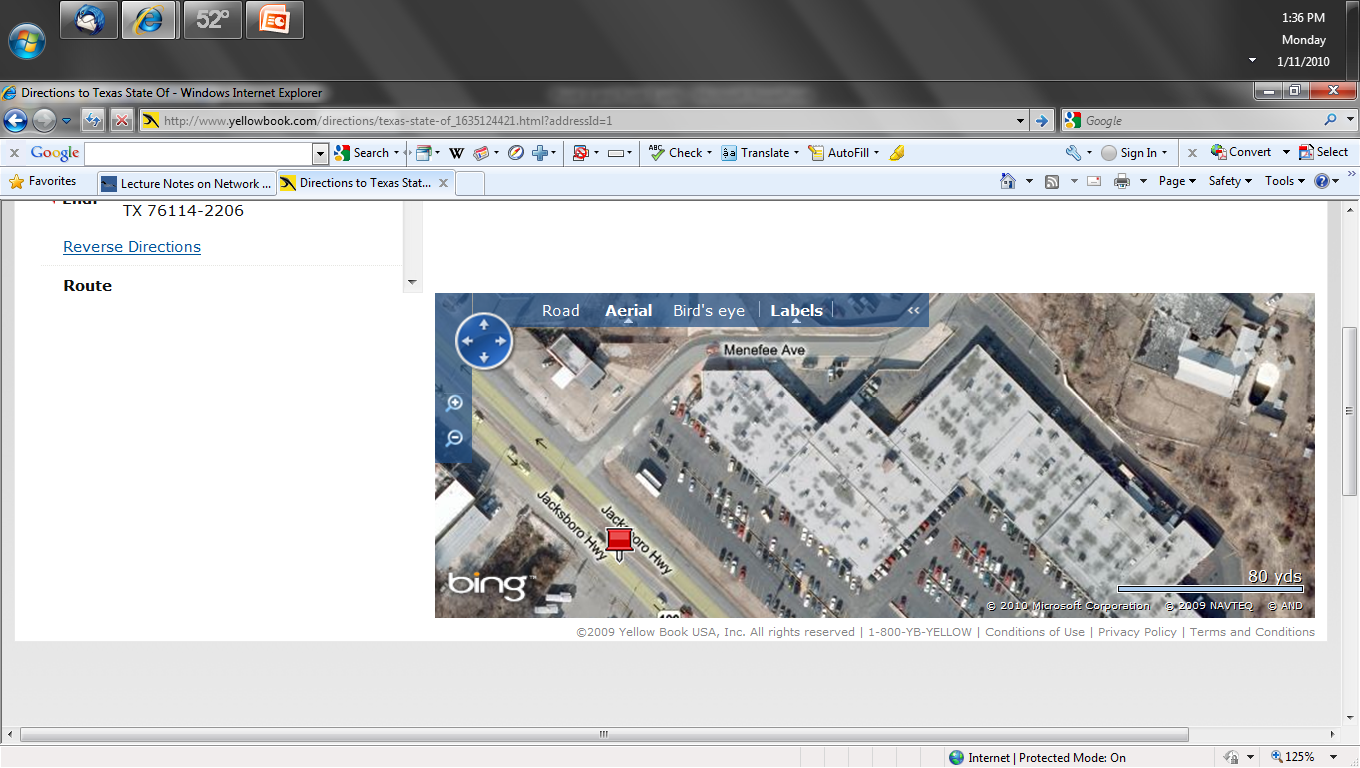 6
Copyright 2010 Kenneth M. Chipps Ph.D.  www.chipps.com
Point A
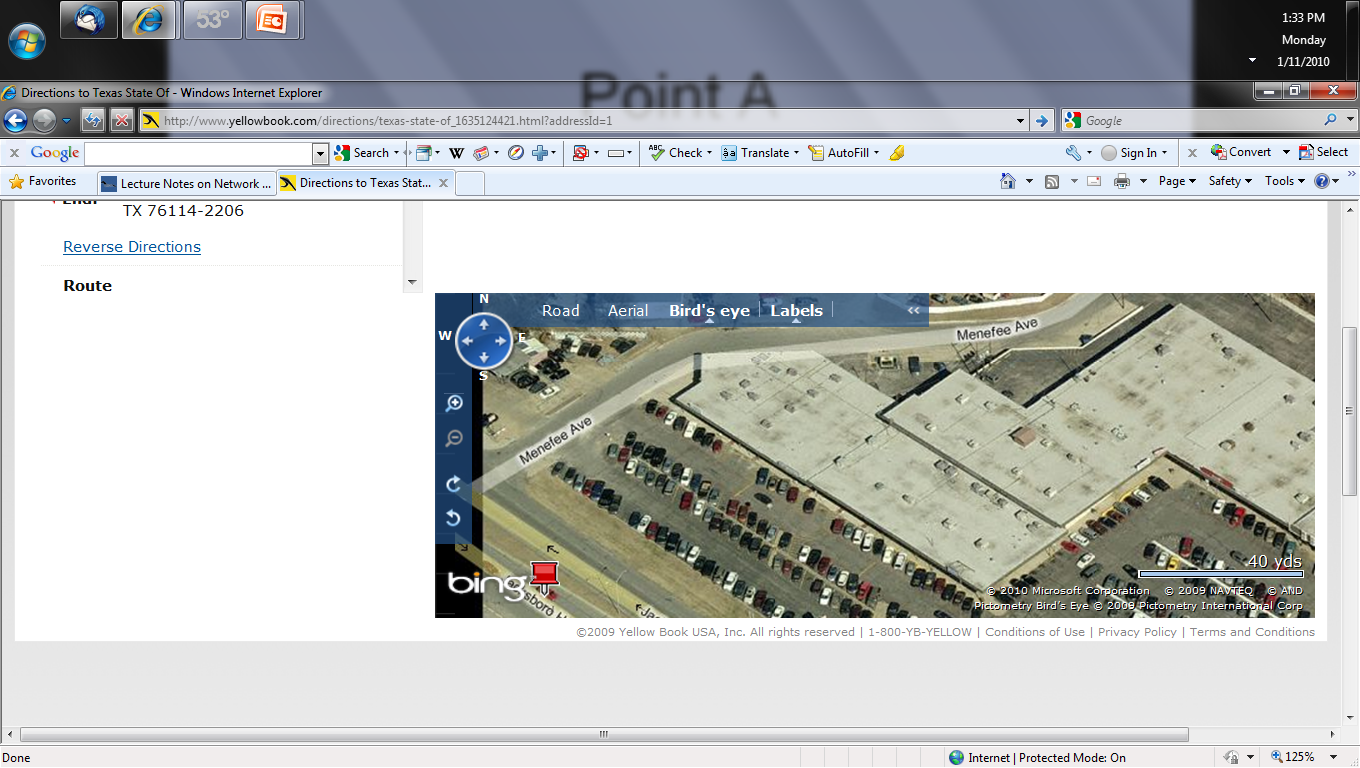 7
Copyright 2010 Kenneth M. Chipps Ph.D.  www.chipps.com
Bringing Fiber Into the Building
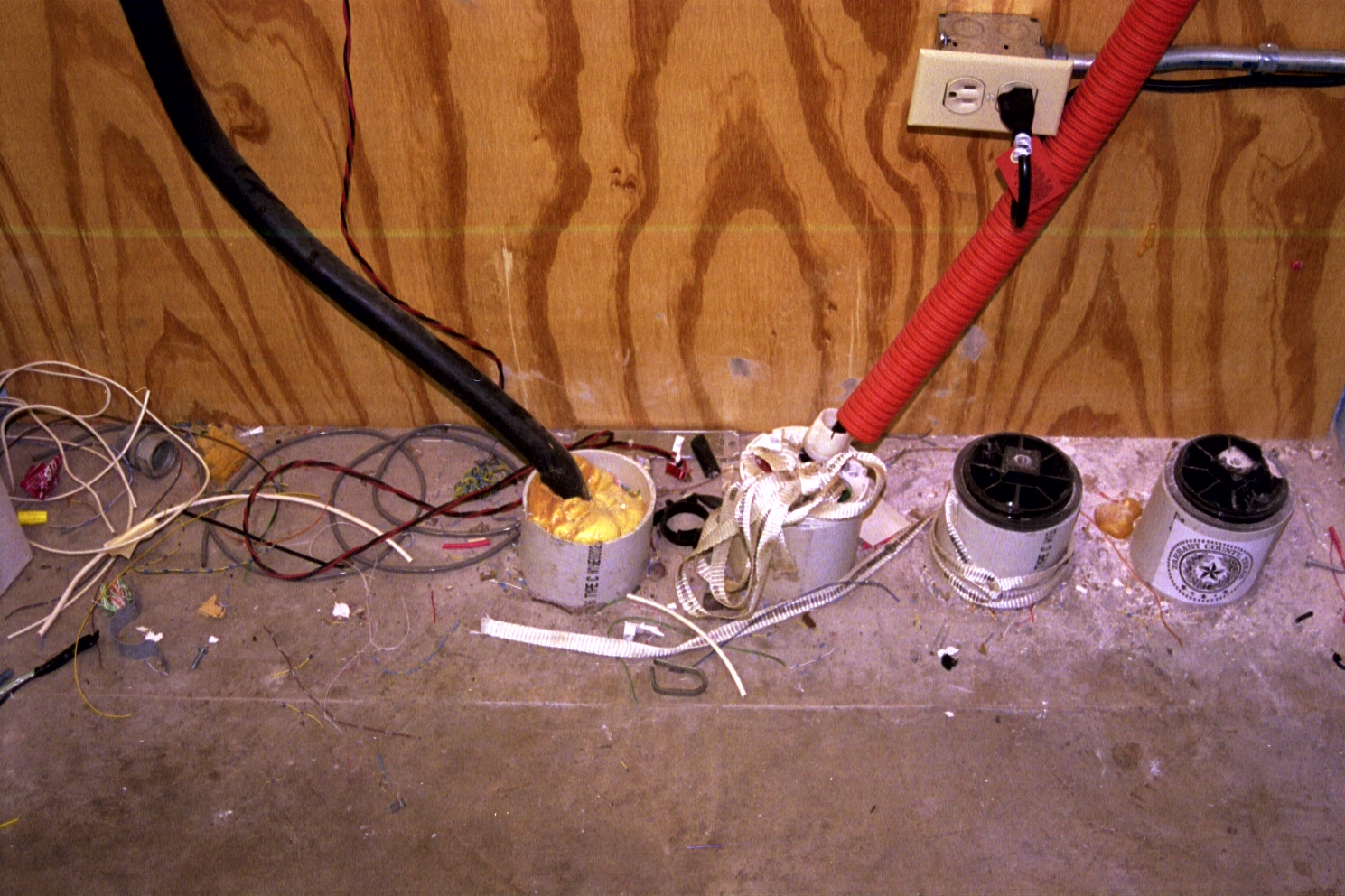 8
Copyright 2000-2007 Kenneth M. Chipps PhD www.chipps.com
Changing the Fiber to Copper
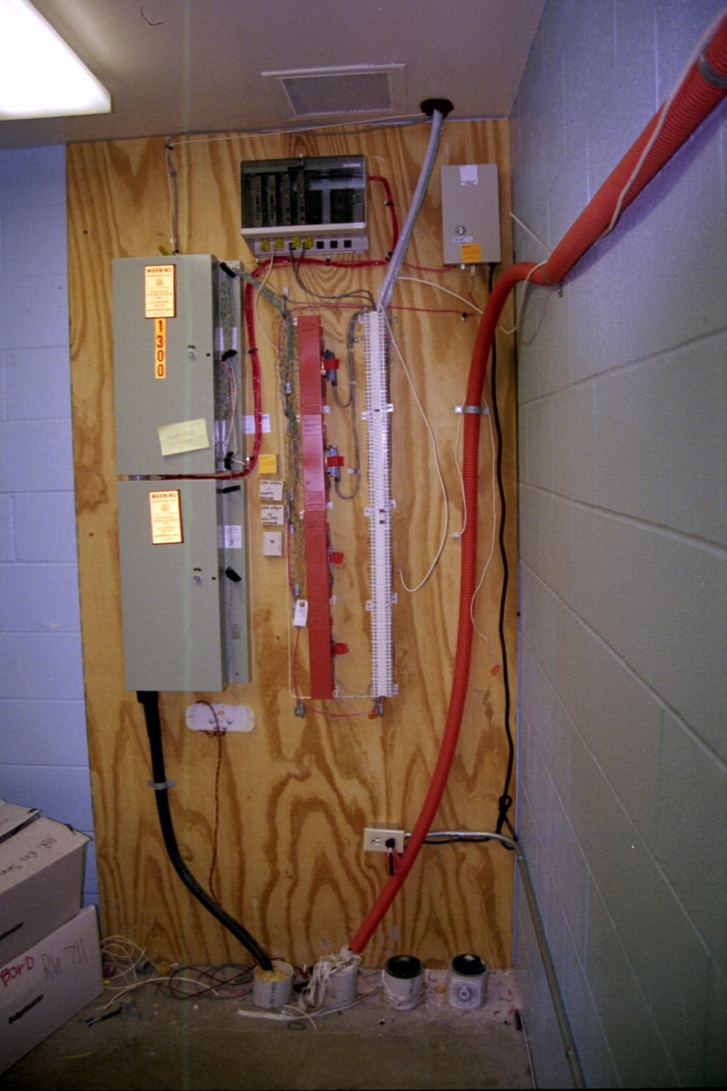 9
Copyright 2000-2007 Kenneth M. Chipps PhD www.chipps.com
Extending to the LAN Room
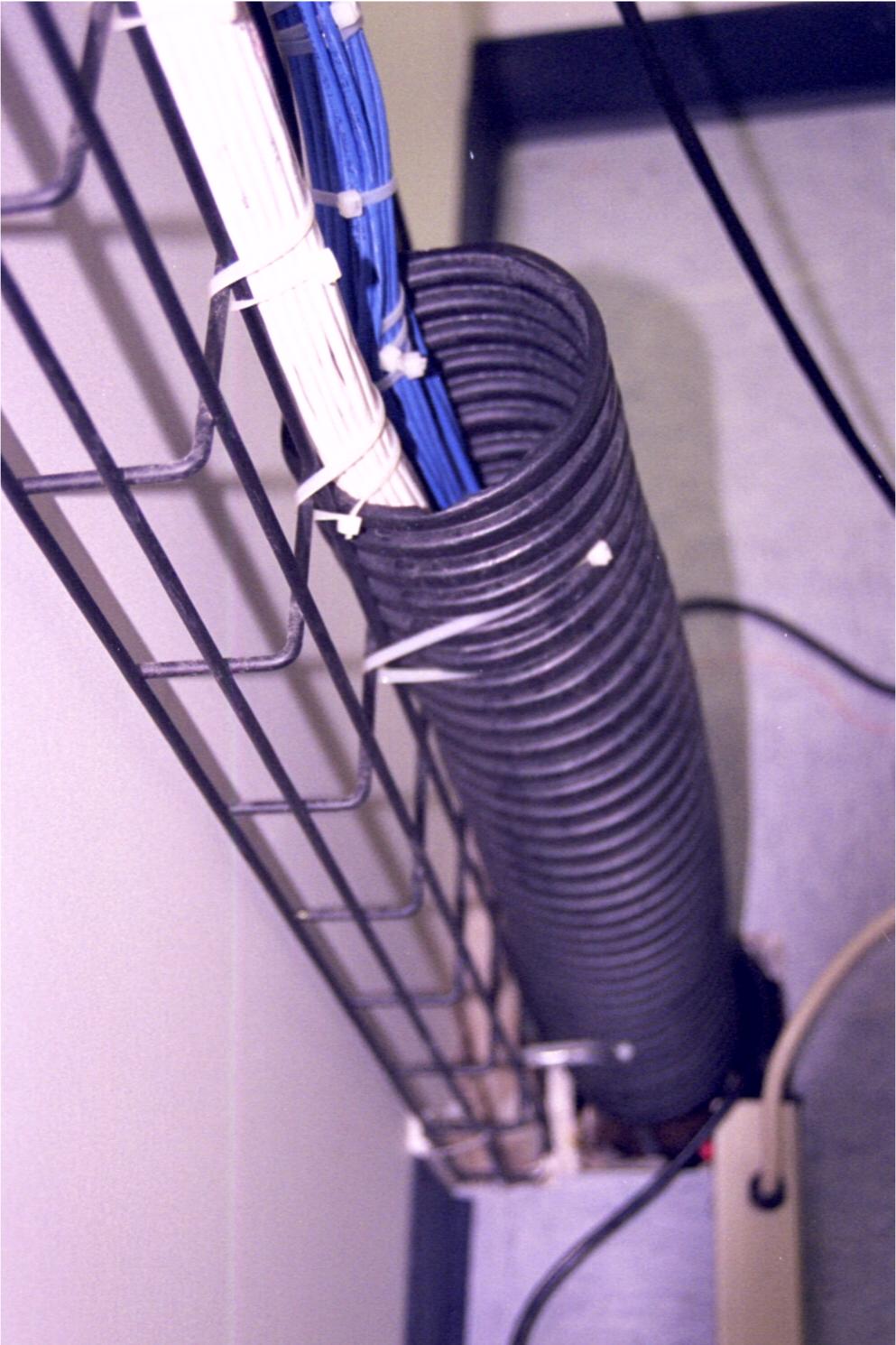 10
Copyright 2000-2007 Kenneth M. Chipps PhD www.chipps.com
The Extended Demarc
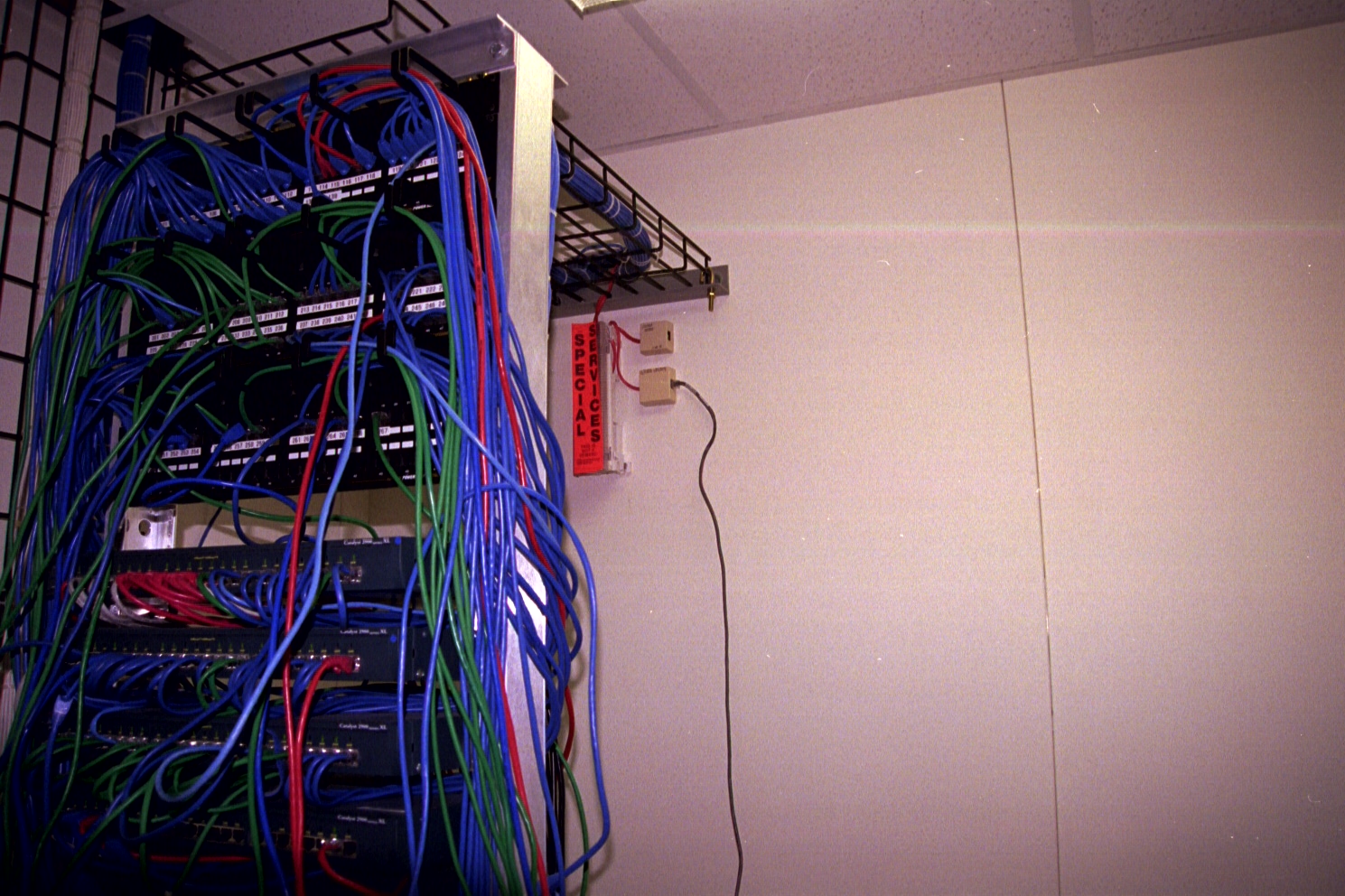 11
Copyright 2000-2007 Kenneth M. Chipps PhD www.chipps.com
Connecting the Equipment
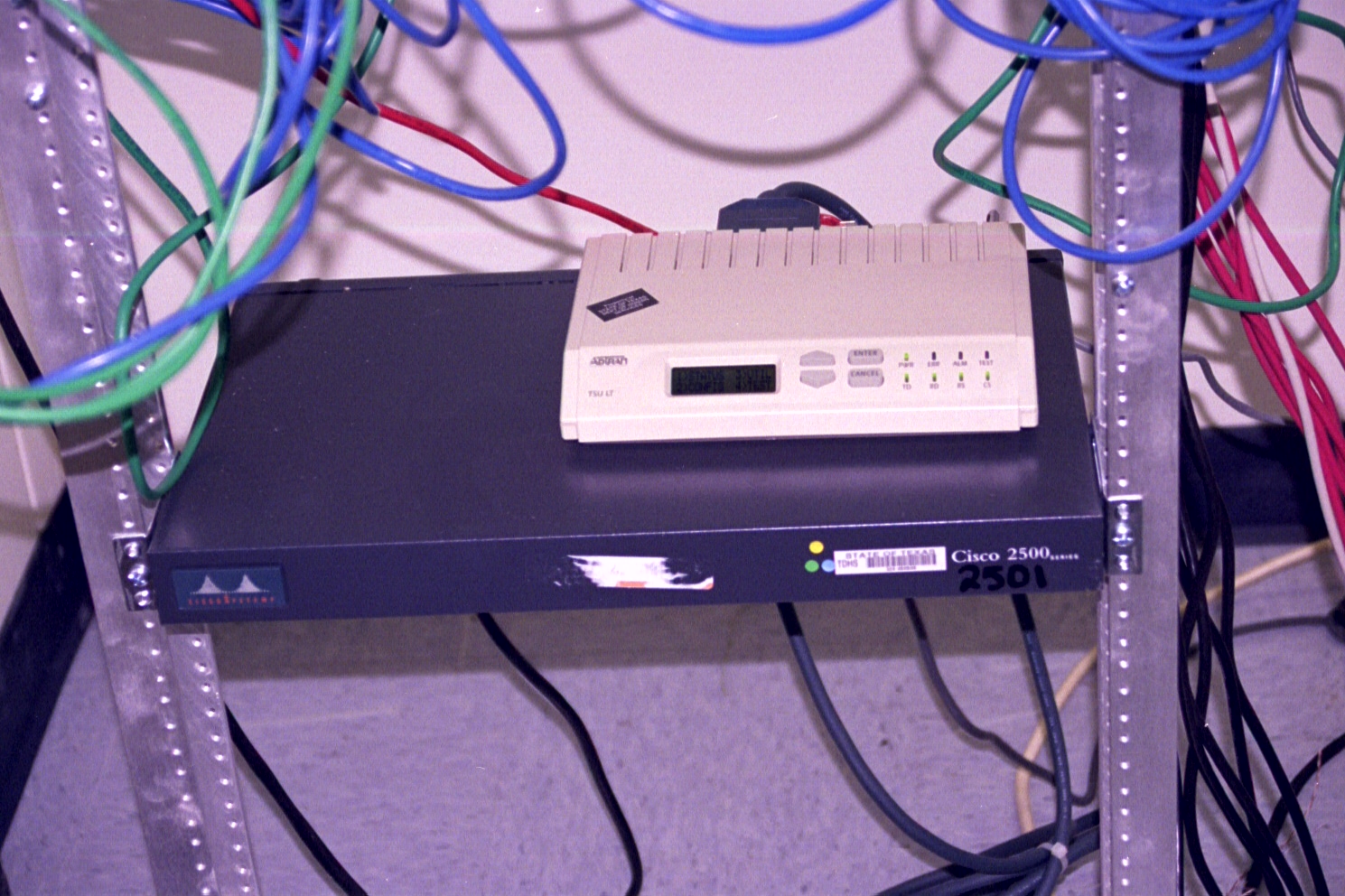 12
Copyright 2000-2007 Kenneth M. Chipps PhD www.chipps.com
Connecting the Equipment
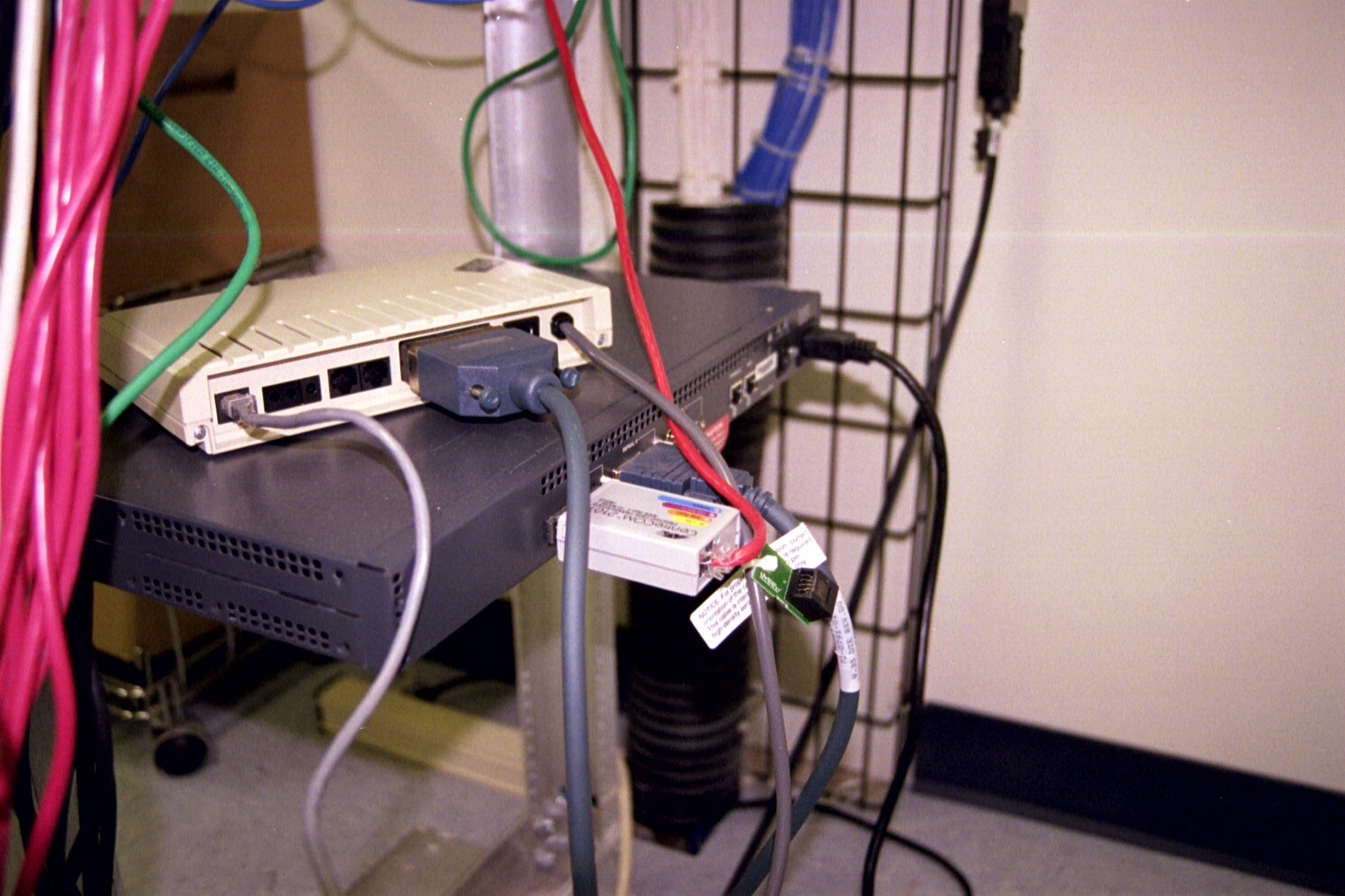 13
Copyright 2000-2007 Kenneth M. Chipps PhD www.chipps.com
Connecting to the LAN
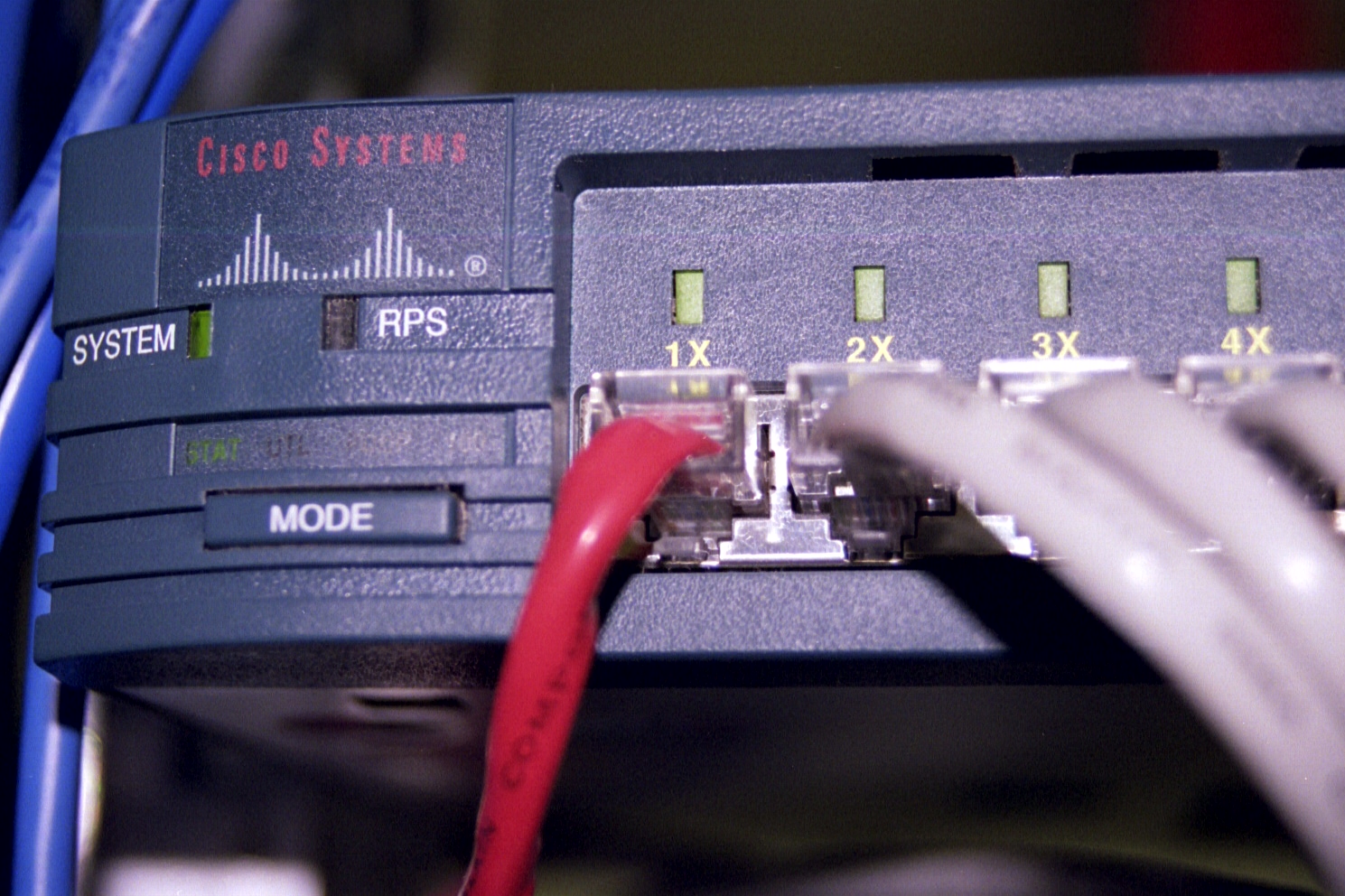 14
Copyright 2000-2007 Kenneth M. Chipps PhD www.chipps.com
Point B
The Point A just seen connected to a Point B just north of downtown Dallas Texas
The Point B was called a Nodal Site
Its function was to collect the data from around 150 Point As then send this data to another Point B at the headquarters in Austin Texas
15
Copyright 2010 Kenneth M. Chipps Ph.D.  www.chipps.com
Point B
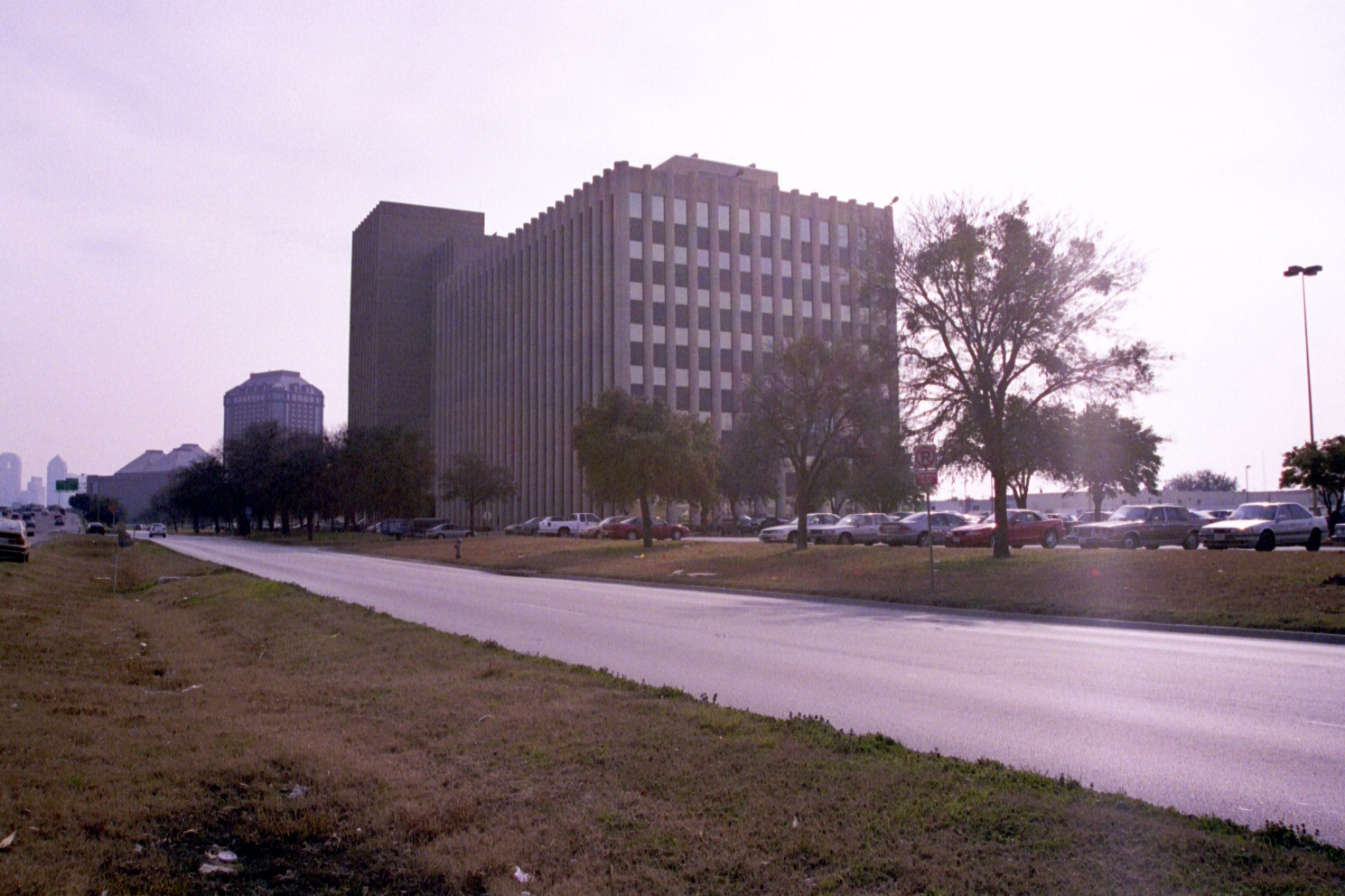 16
Copyright 2010 Kenneth M. Chipps Ph.D.  www.chipps.com
Typical Large Building Demarc
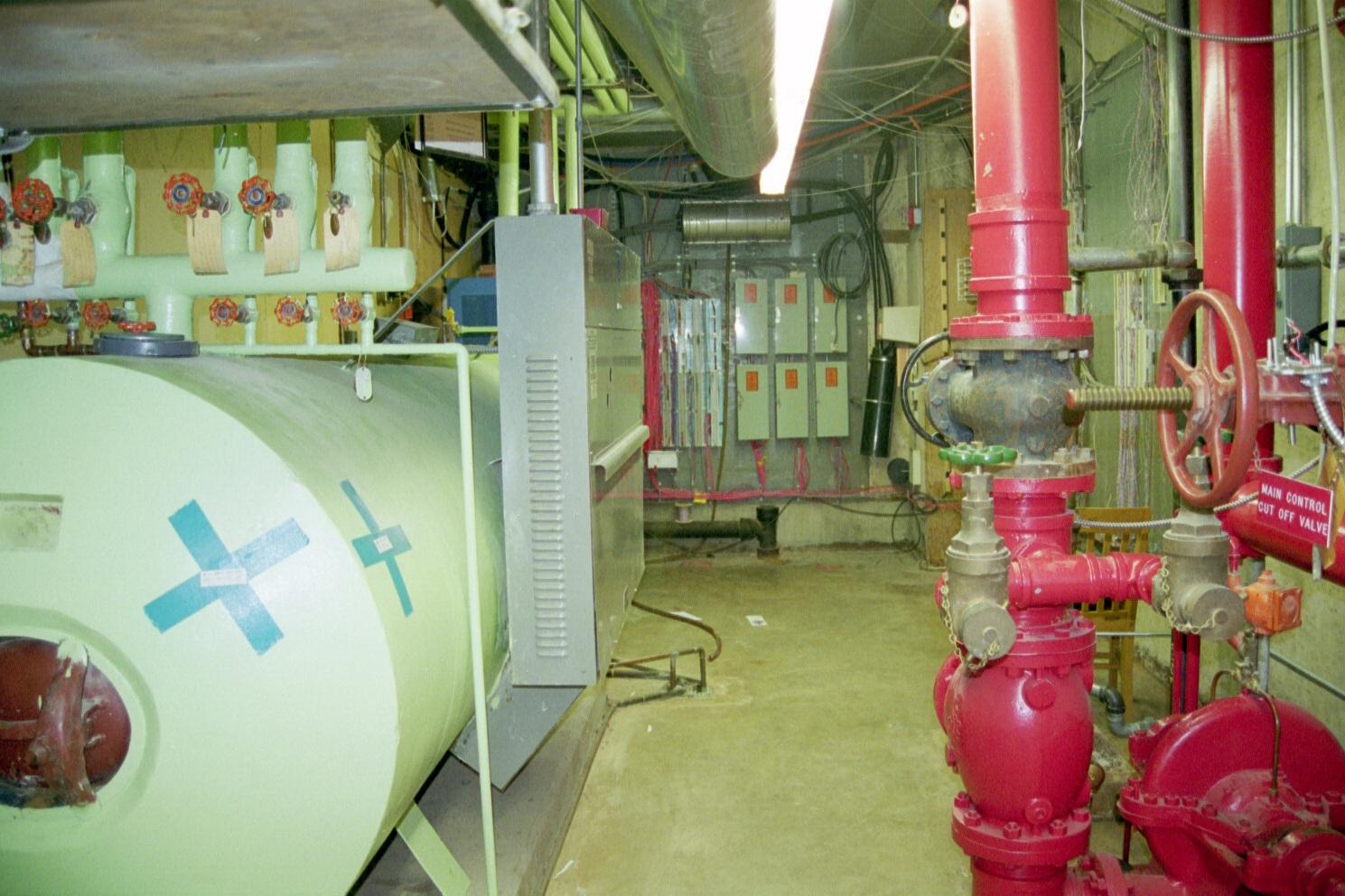 17
Copyright 2010 Kenneth M. Chipps Ph.D.  www.chipps.com
Cable in from Street
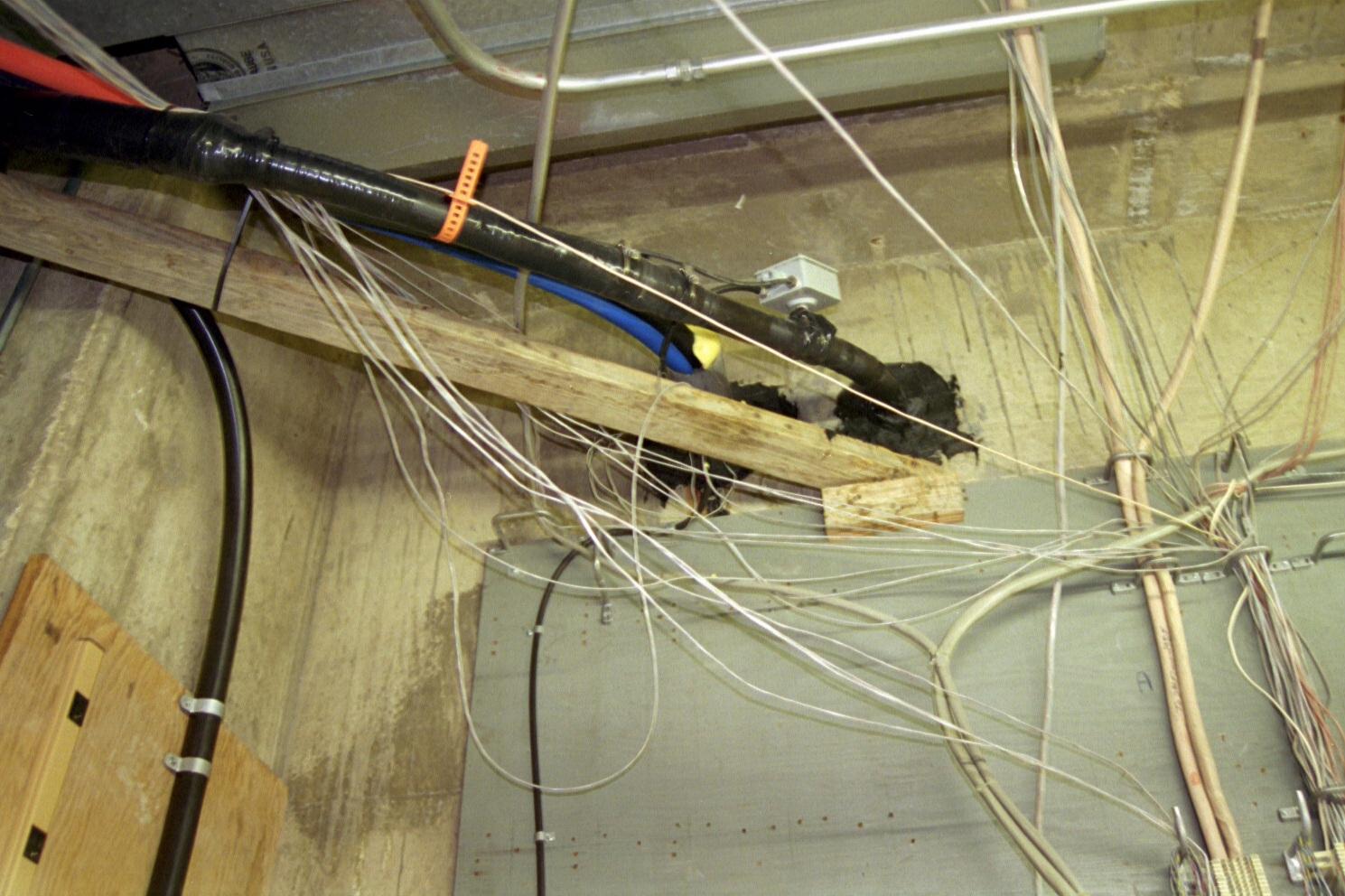 18
Copyright 2010 Kenneth M. Chipps Ph.D.  www.chipps.com
The Real Demarc
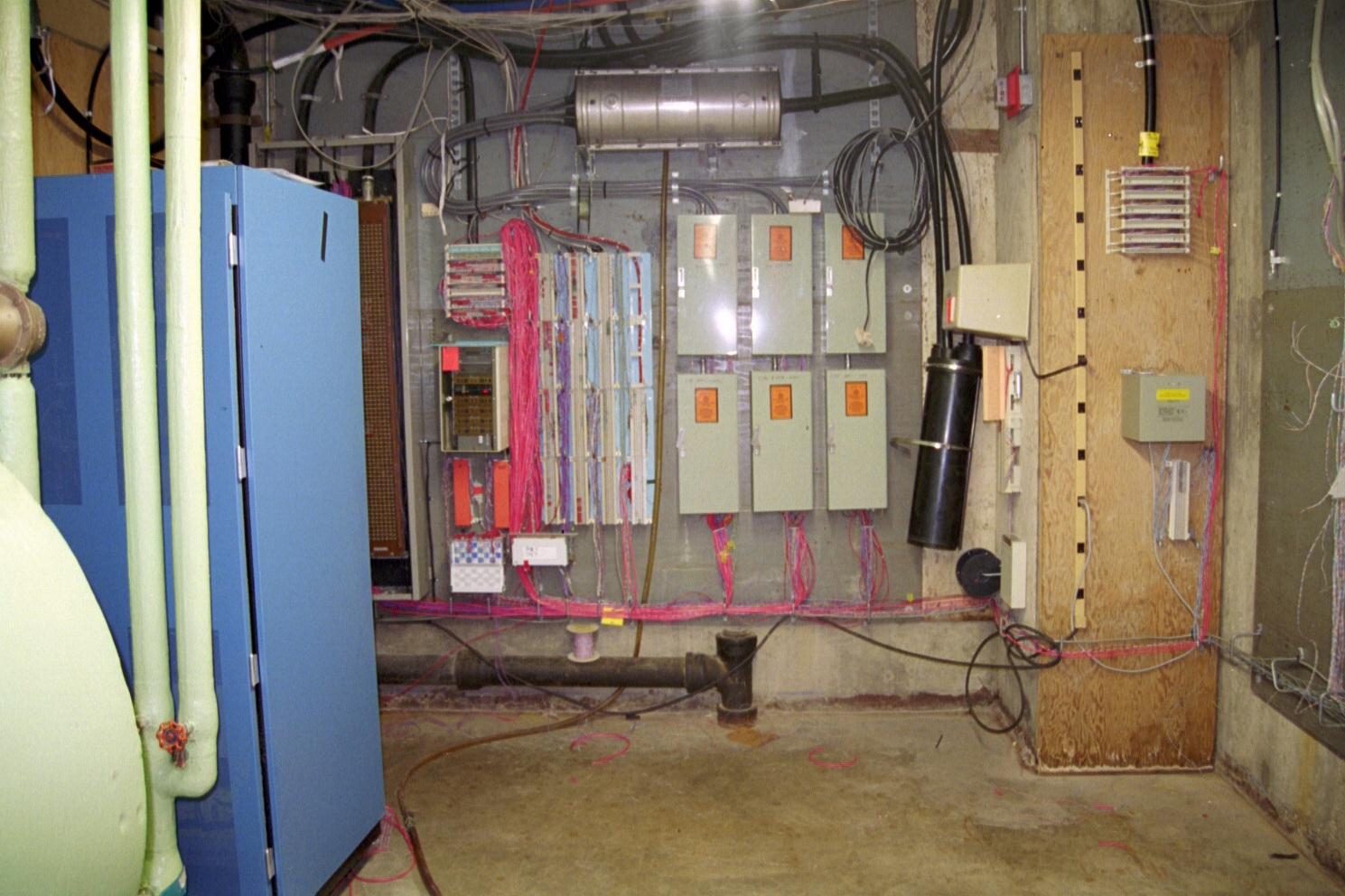 19
Copyright 2010 Kenneth M. Chipps Ph.D.  www.chipps.com
The Real Demarc
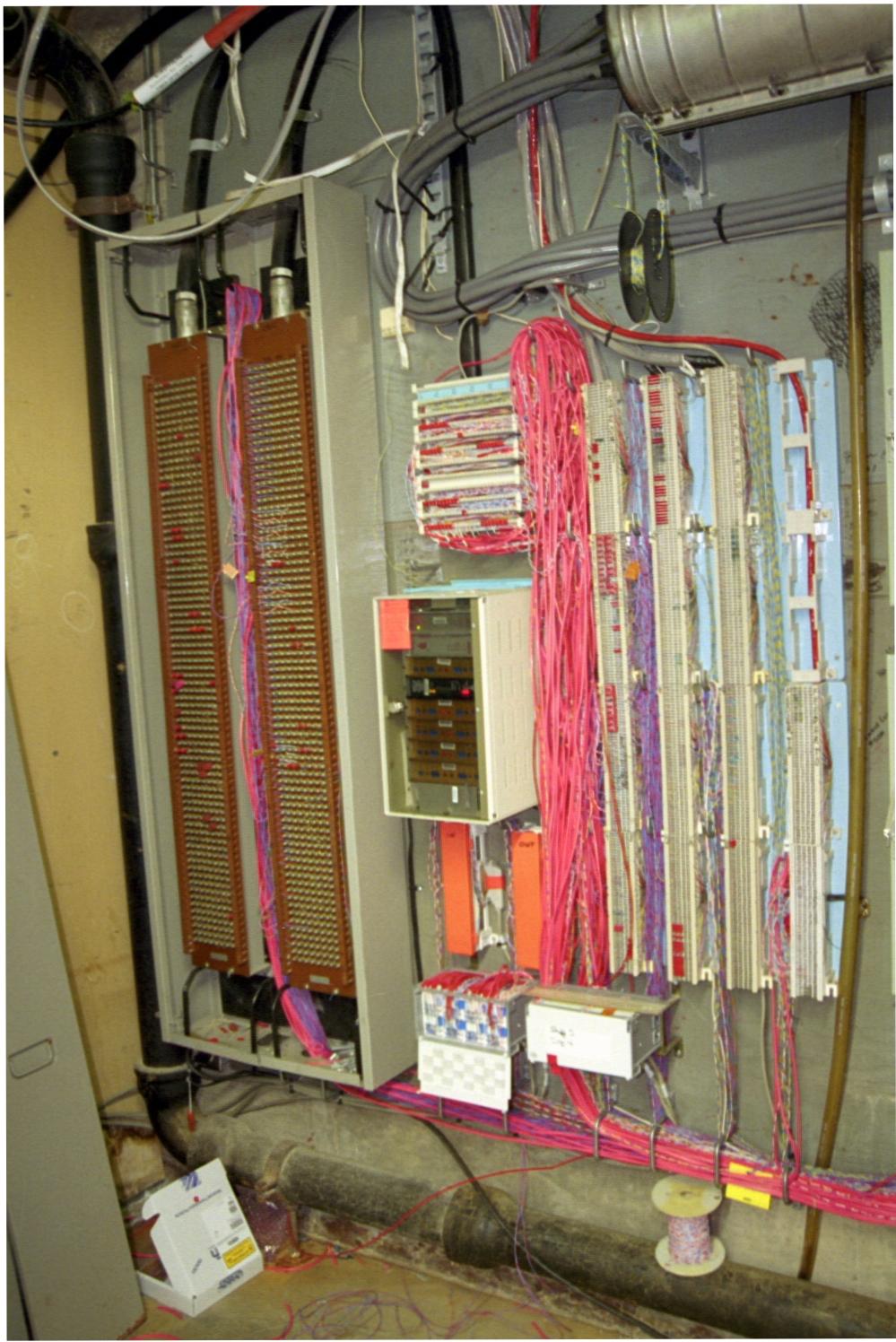 20
Copyright 2010 Kenneth M. Chipps Ph.D.  www.chipps.com
Conduit Out
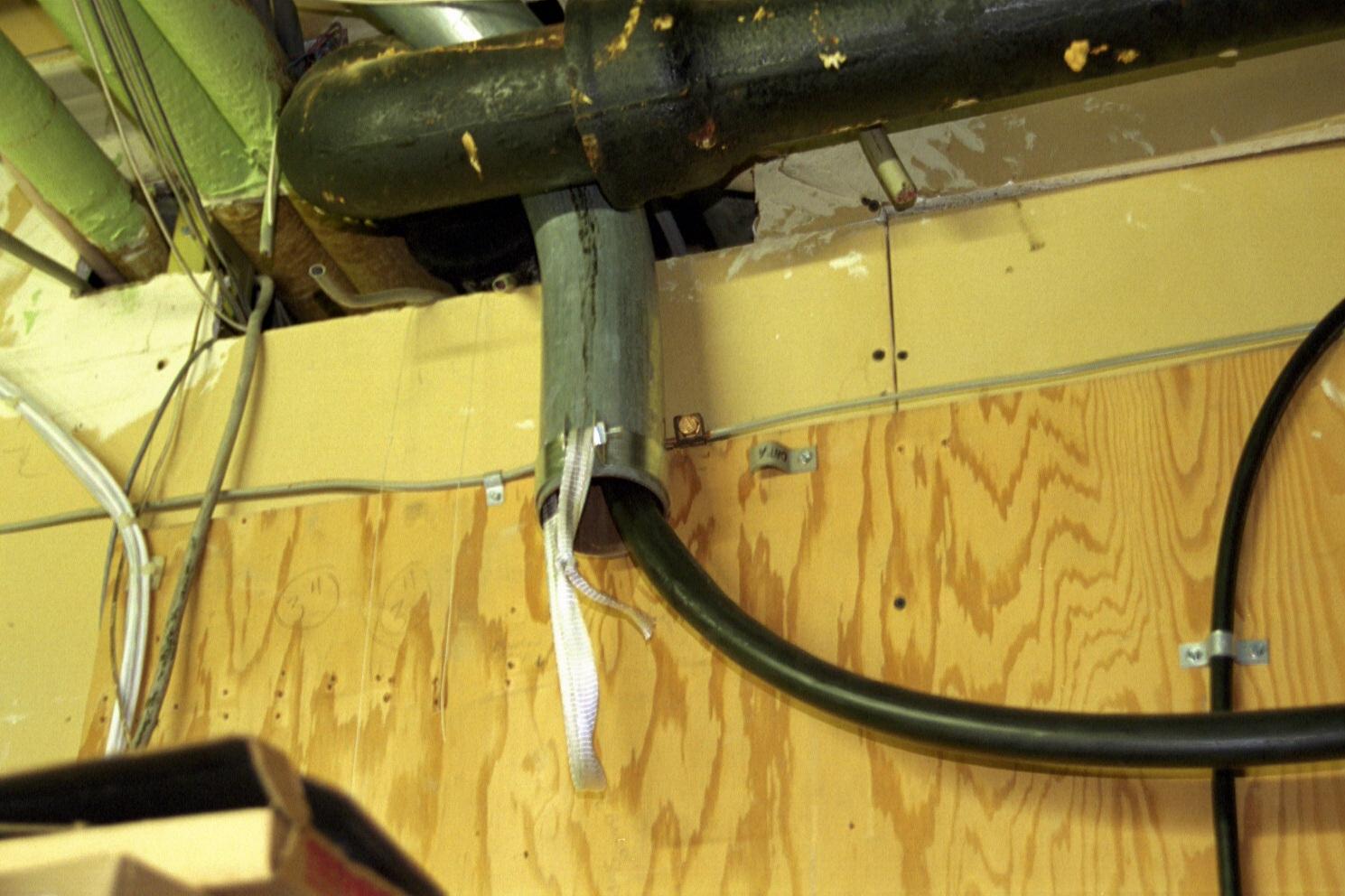 21
Copyright 2010 Kenneth M. Chipps Ph.D.  www.chipps.com
Conduit Out
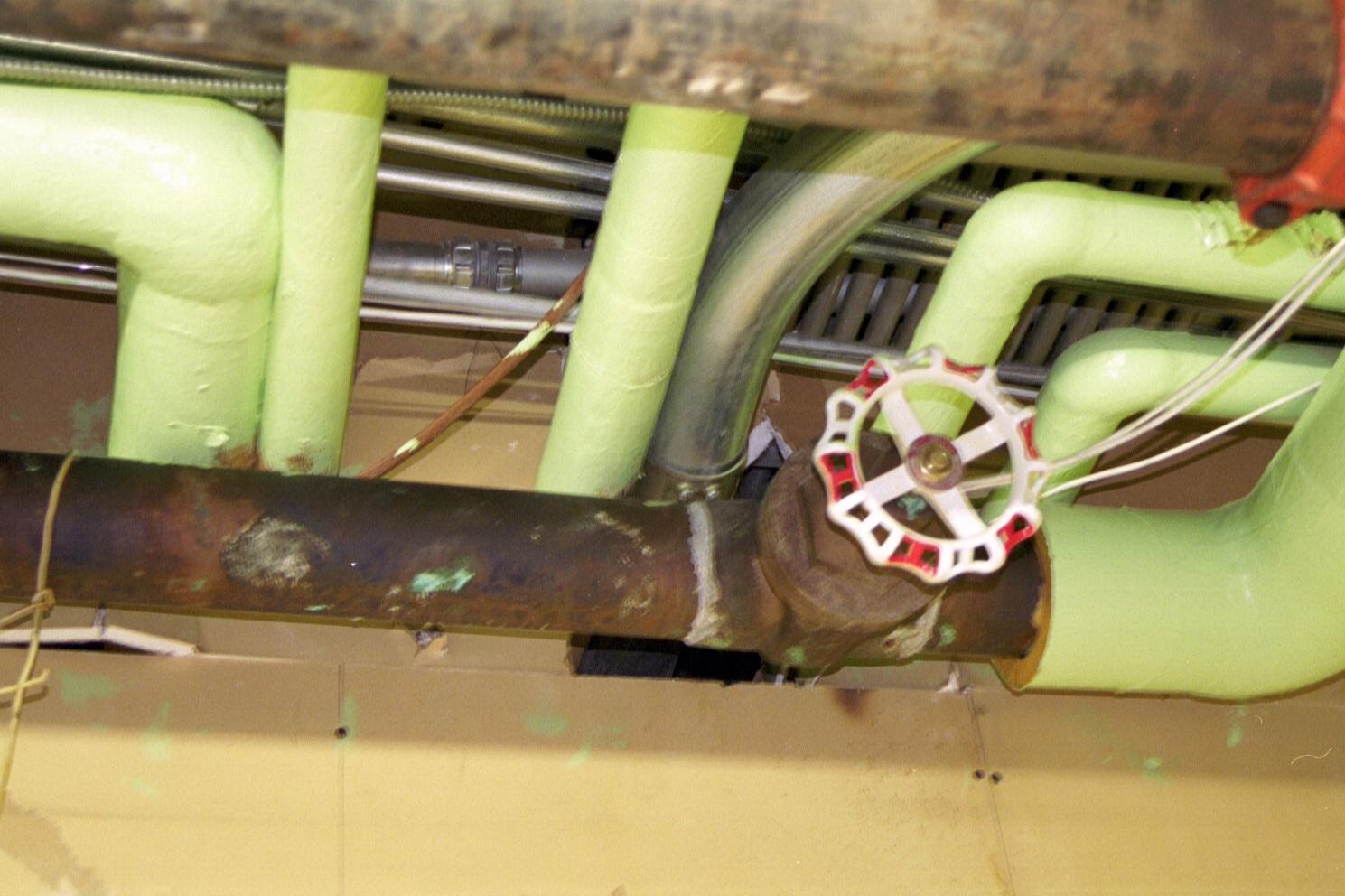 22
Copyright 2010 Kenneth M. Chipps Ph.D.  www.chipps.com
Door
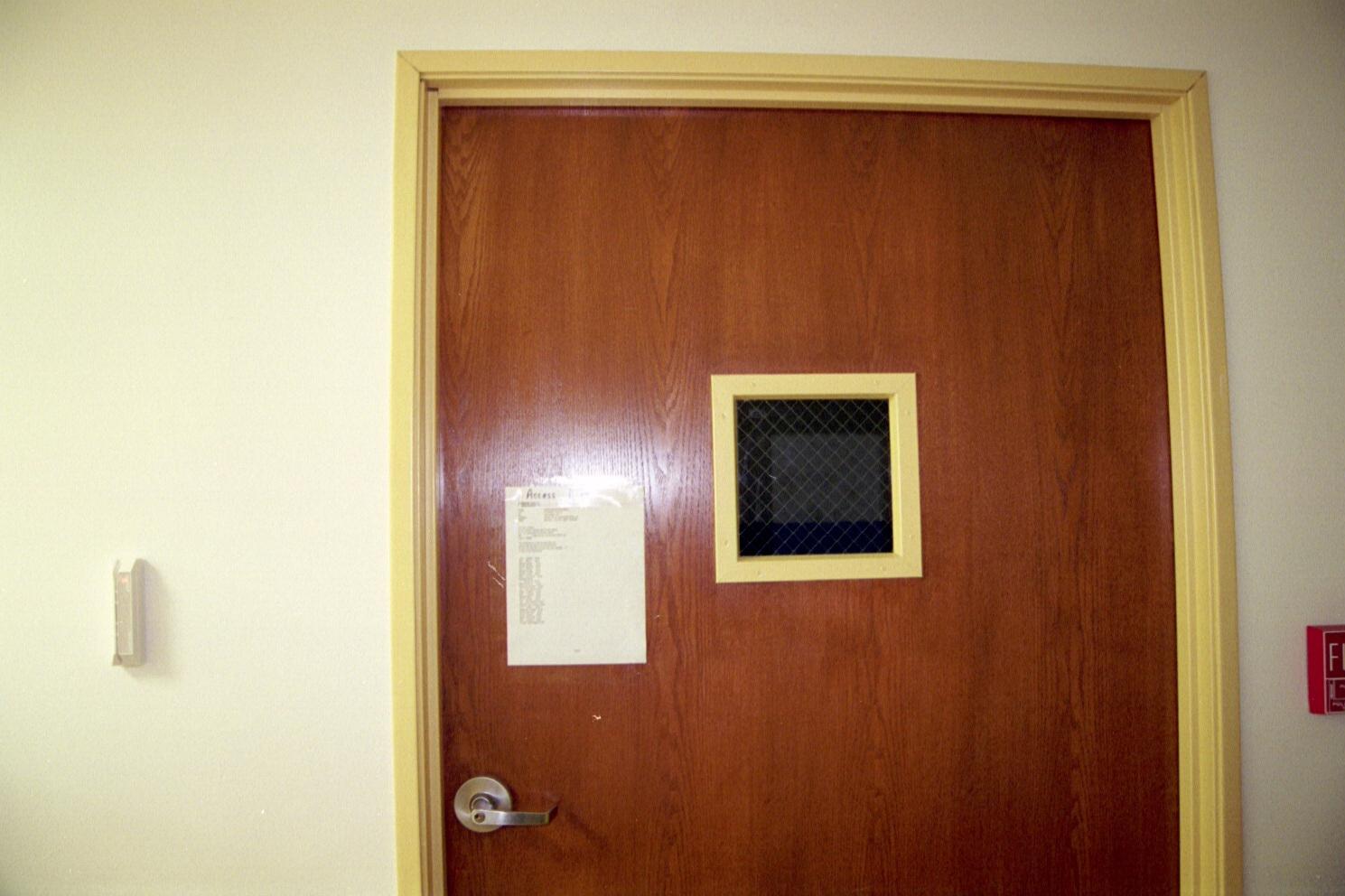 23
Copyright 2010 Kenneth M. Chipps Ph.D.  www.chipps.com
Conduit into Room
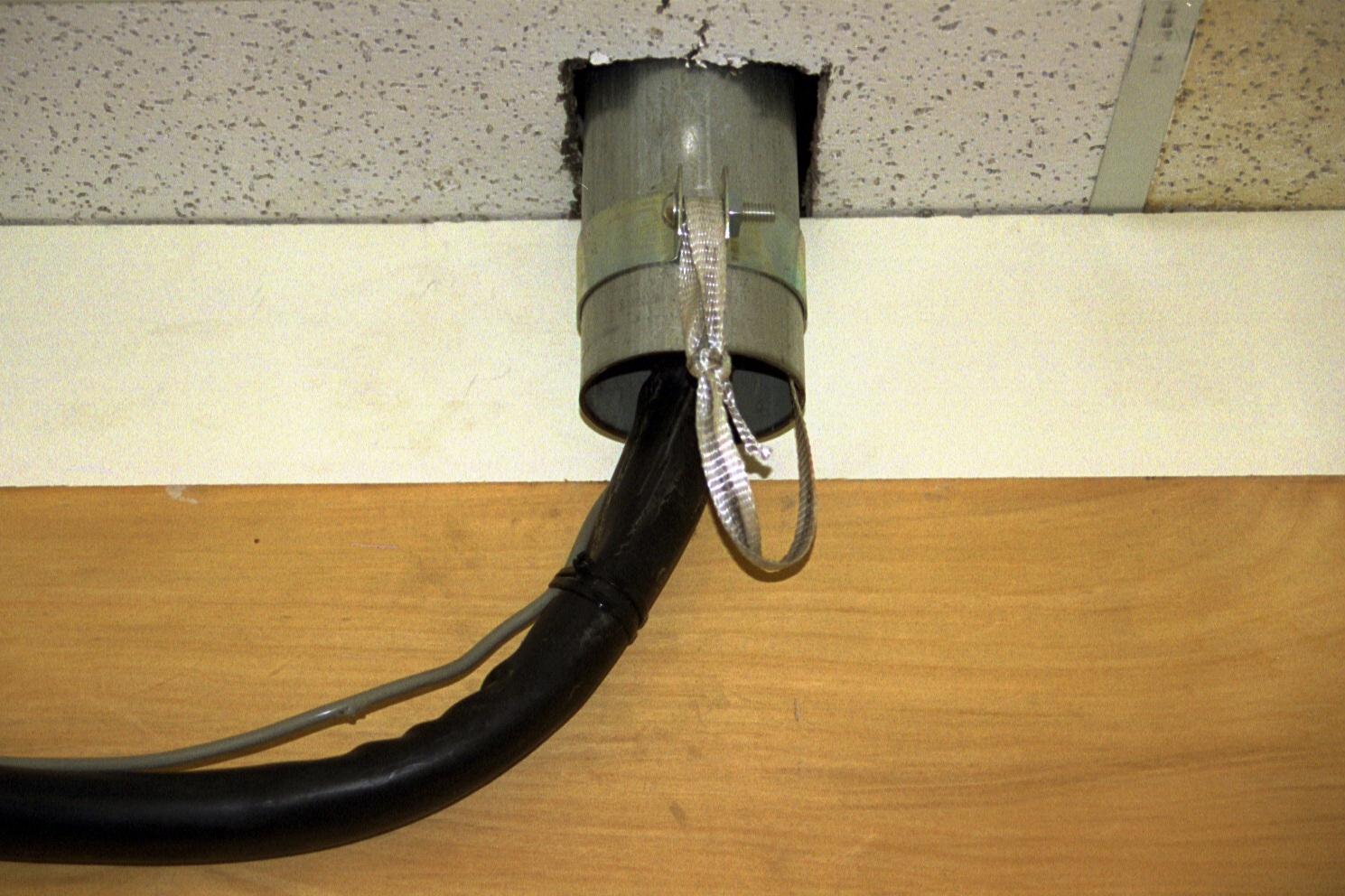 24
Copyright 2010 Kenneth M. Chipps Ph.D.  www.chipps.com
Phone Board in Room
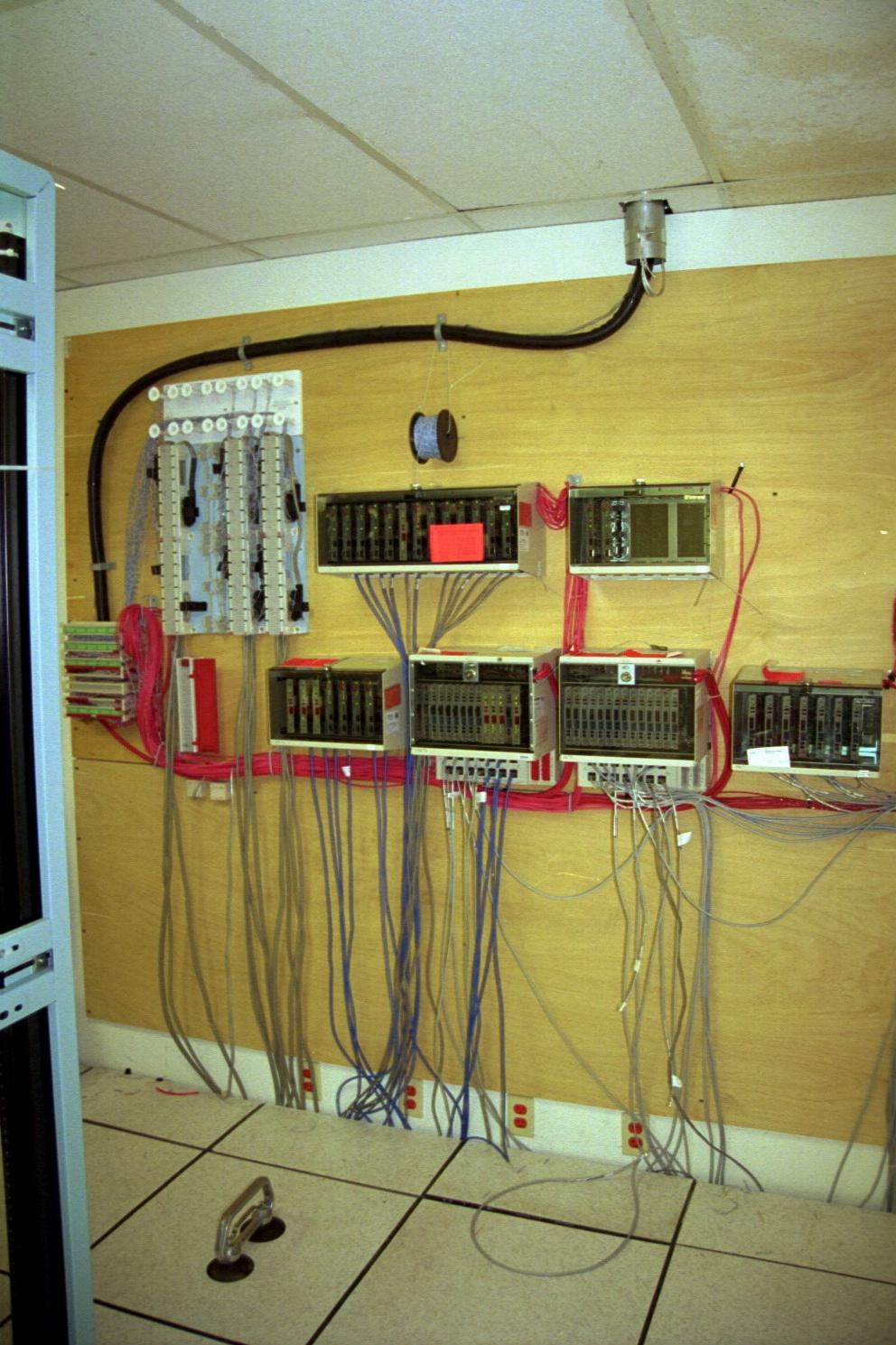 25
Copyright 2010 Kenneth M. Chipps Ph.D.  www.chipps.com
Change from Fiber to Copper
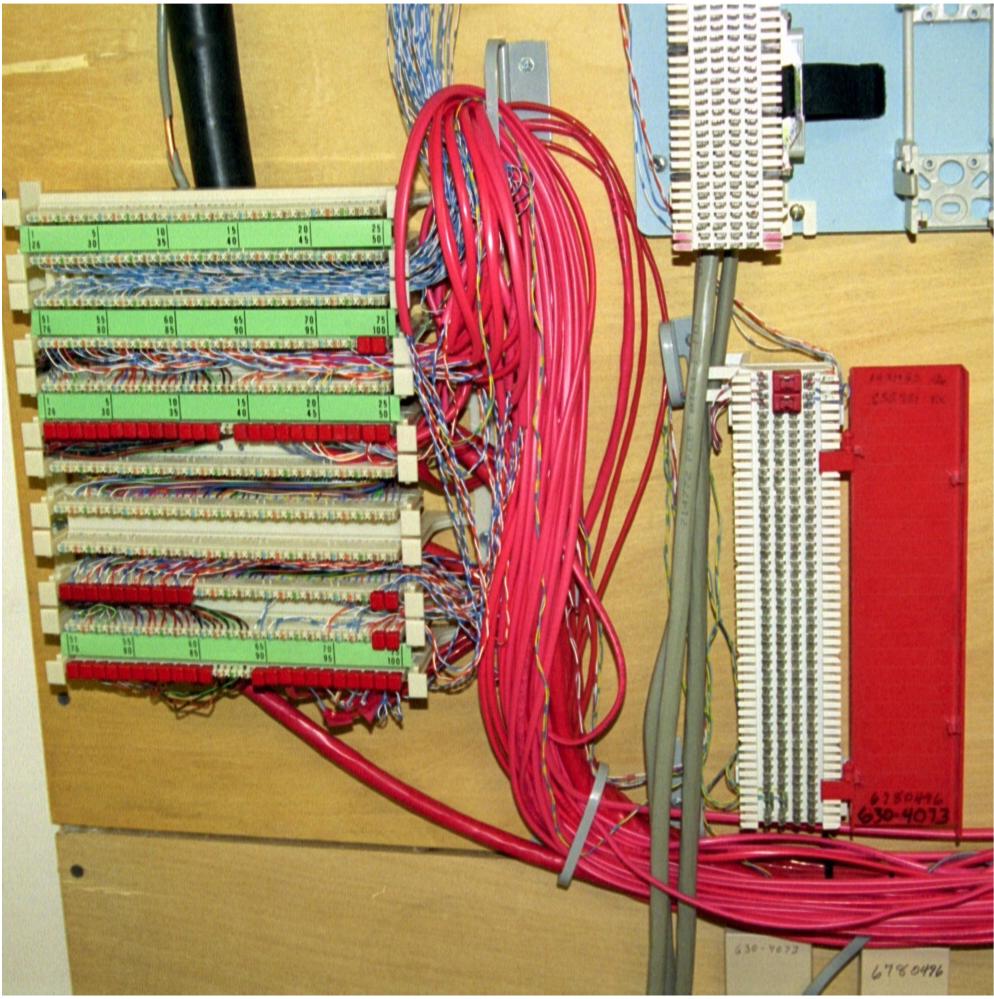 26
Copyright 2010 Kenneth M. Chipps Ph.D.  www.chipps.com
Smart Jack Cabinets
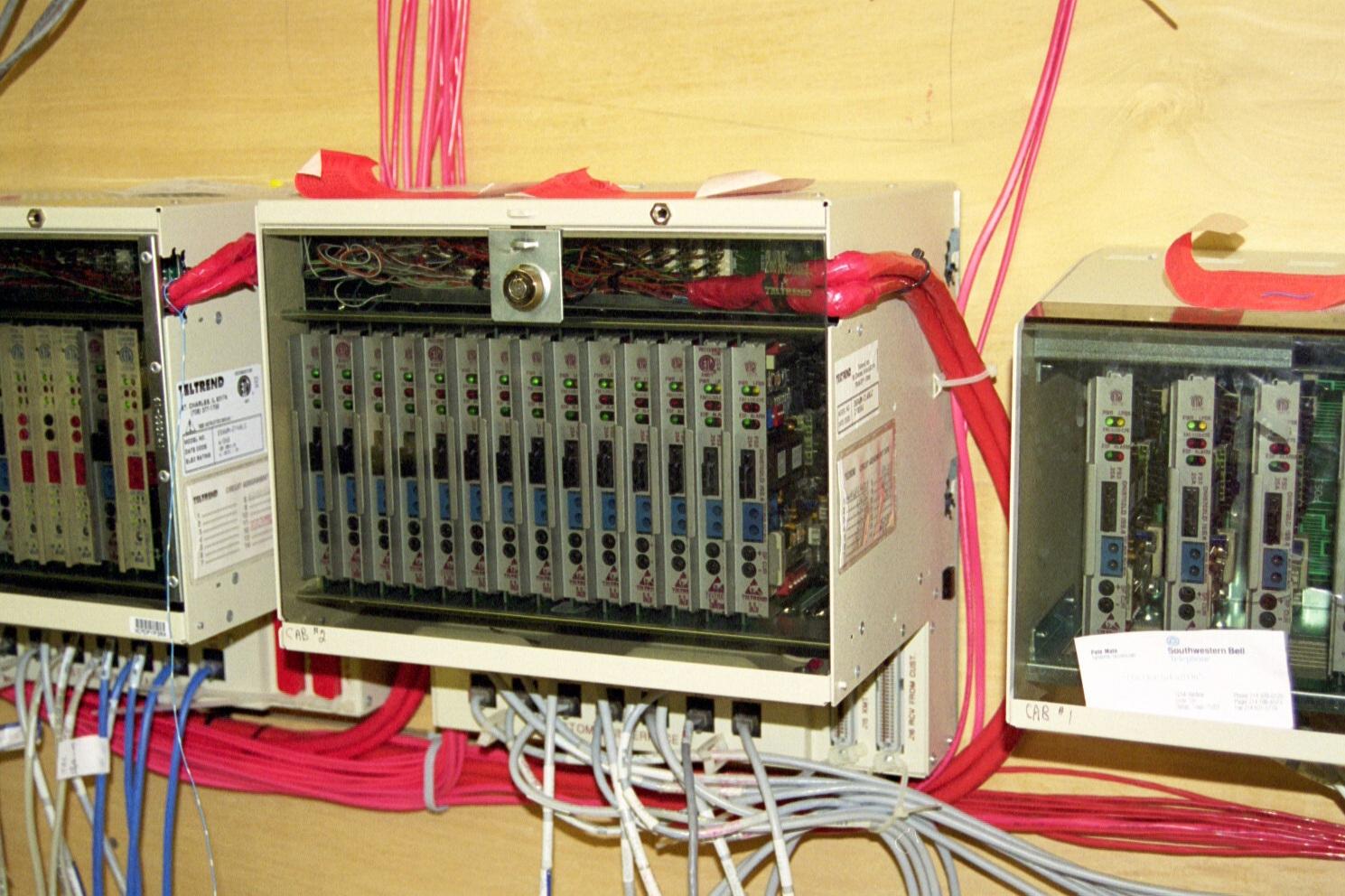 27
Copyright 2010 Kenneth M. Chipps Ph.D.  www.chipps.com
Circuit Label
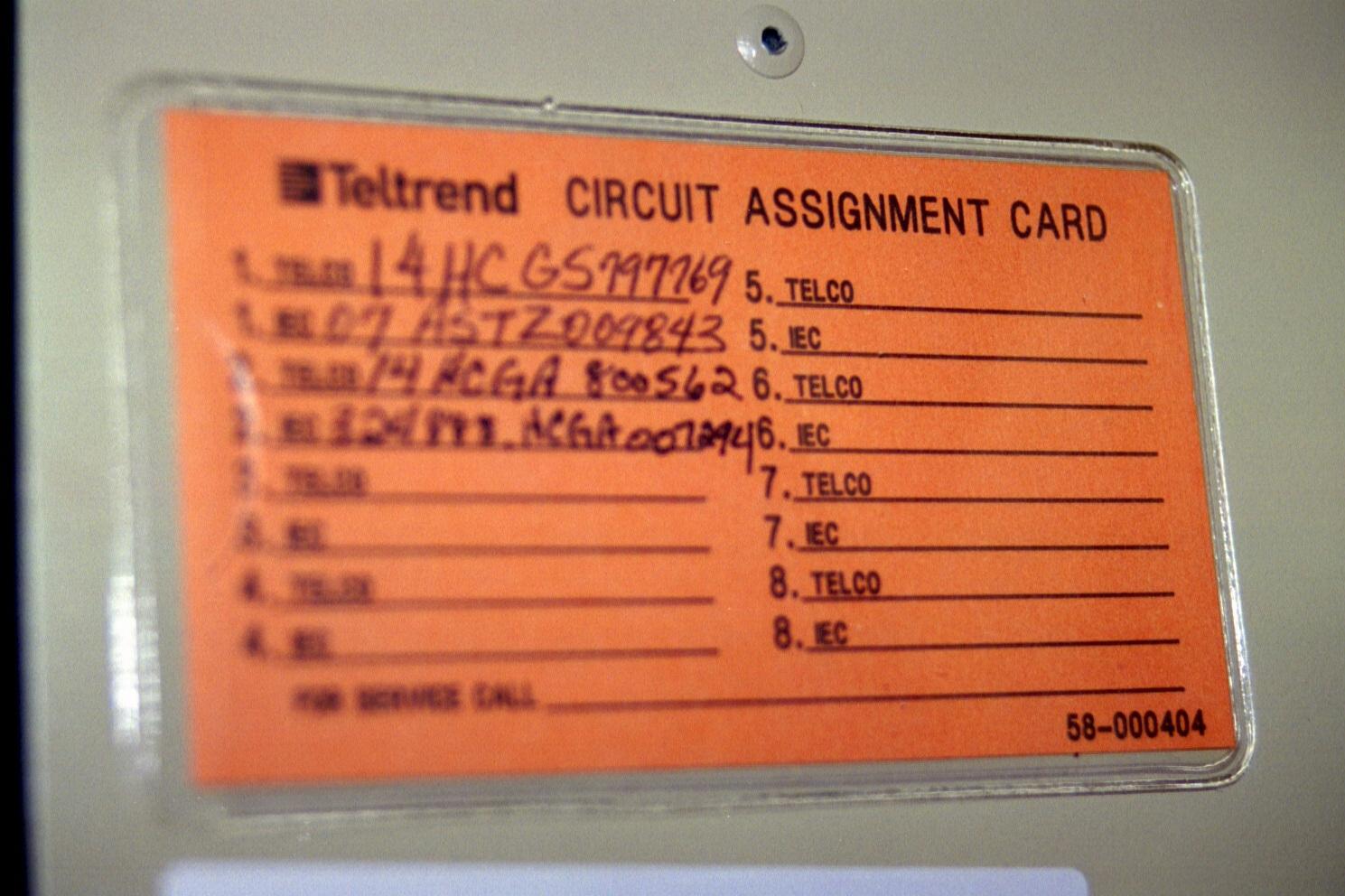 28
Copyright 2010 Kenneth M. Chipps Ph.D.  www.chipps.com
The Extended Demarc
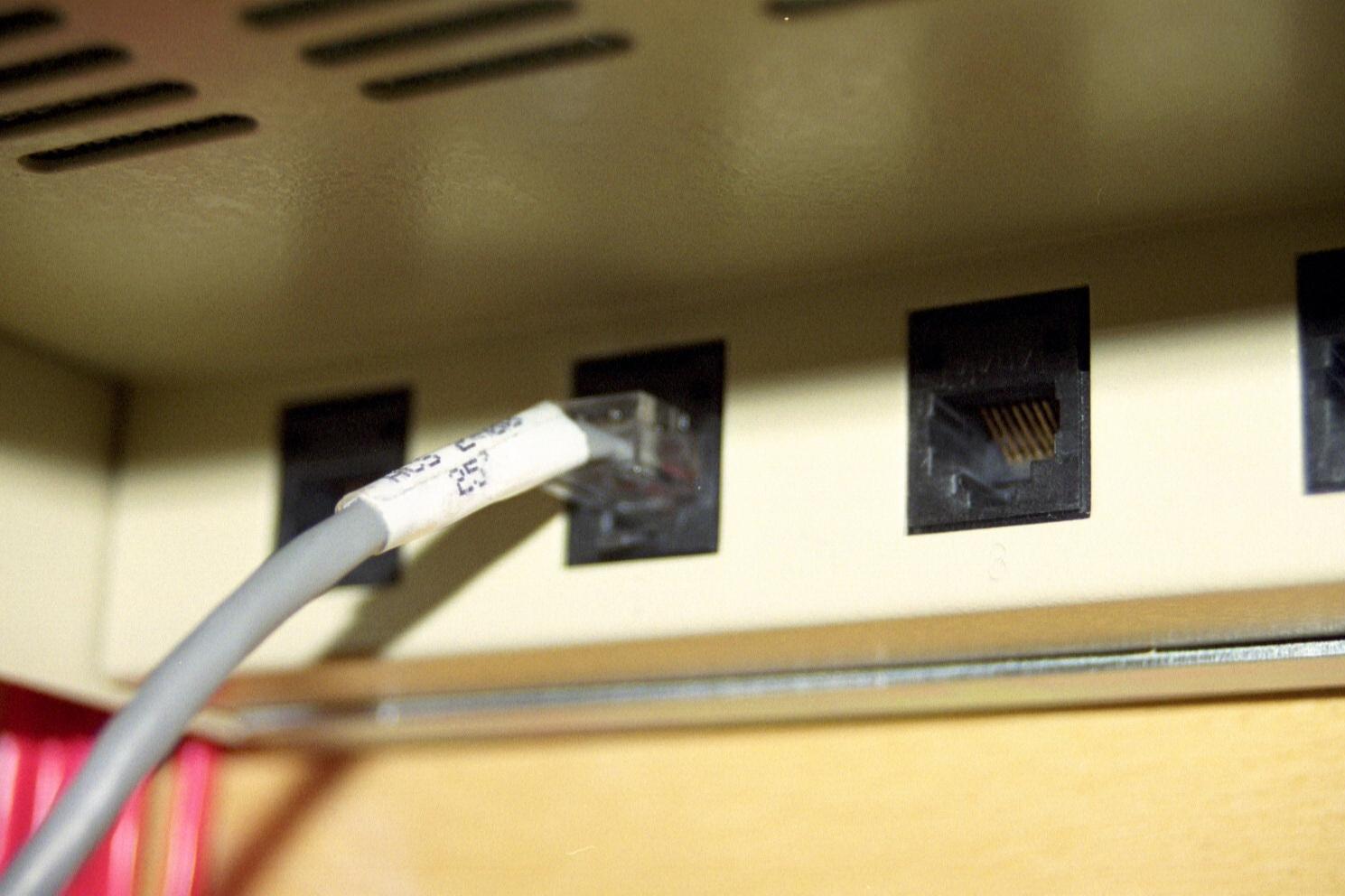 29
Copyright 2010 Kenneth M. Chipps Ph.D.  www.chipps.com
Overall Look at the Room
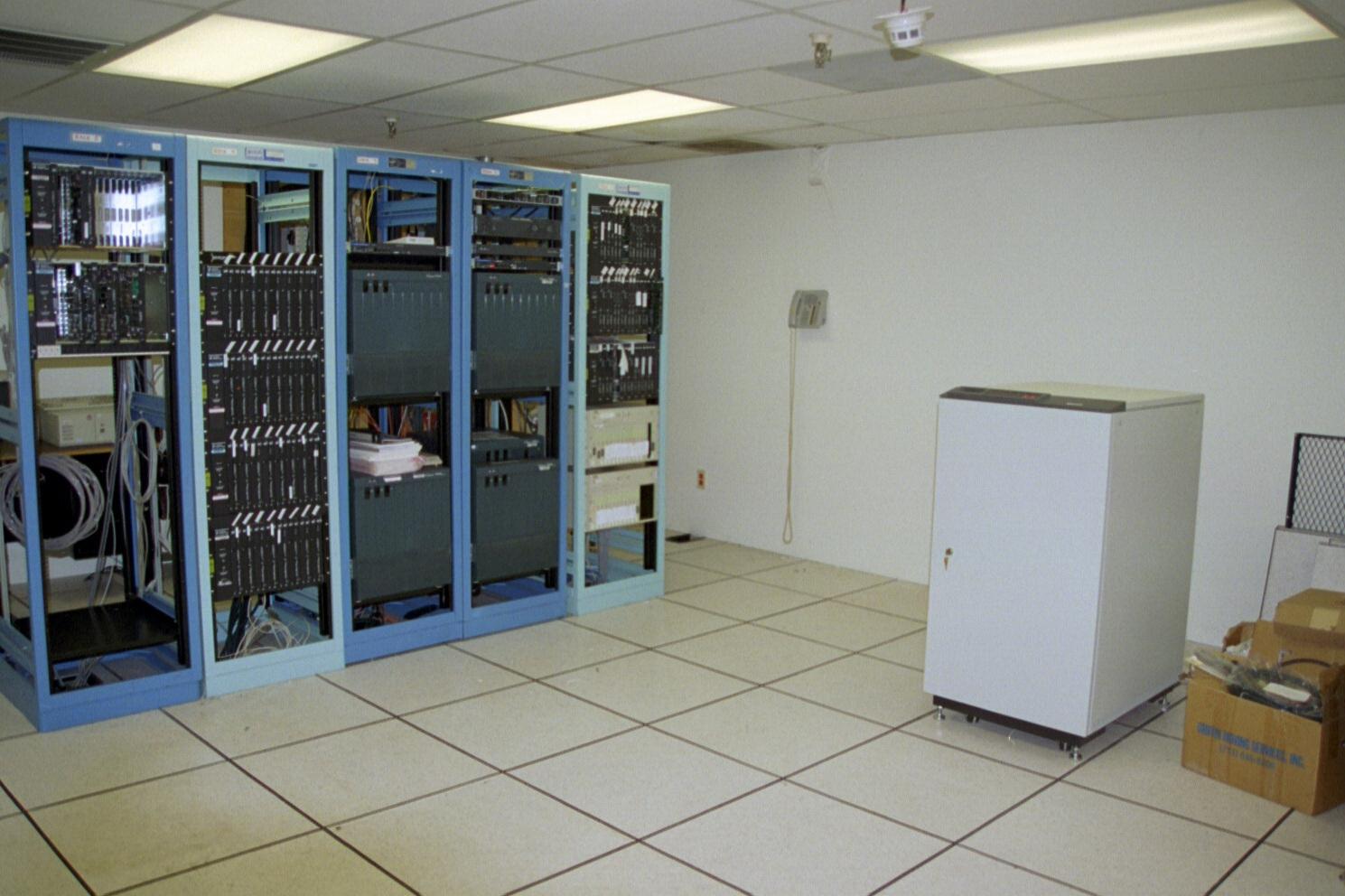 30
Copyright 2010 Kenneth M. Chipps Ph.D.  www.chipps.com
Equipment Racks
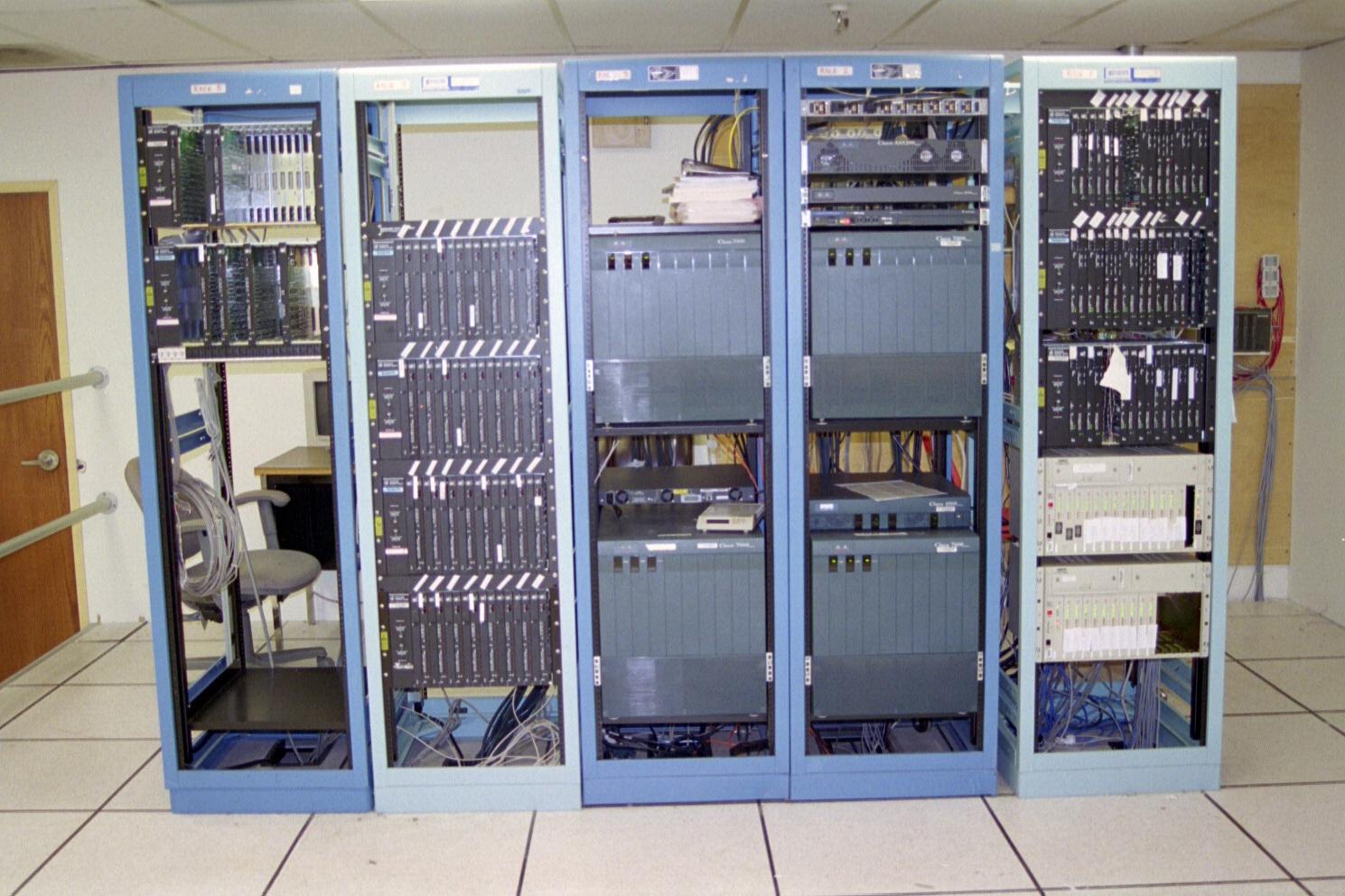 31
Copyright 2010 Kenneth M. Chipps Ph.D.  www.chipps.com
RTPC
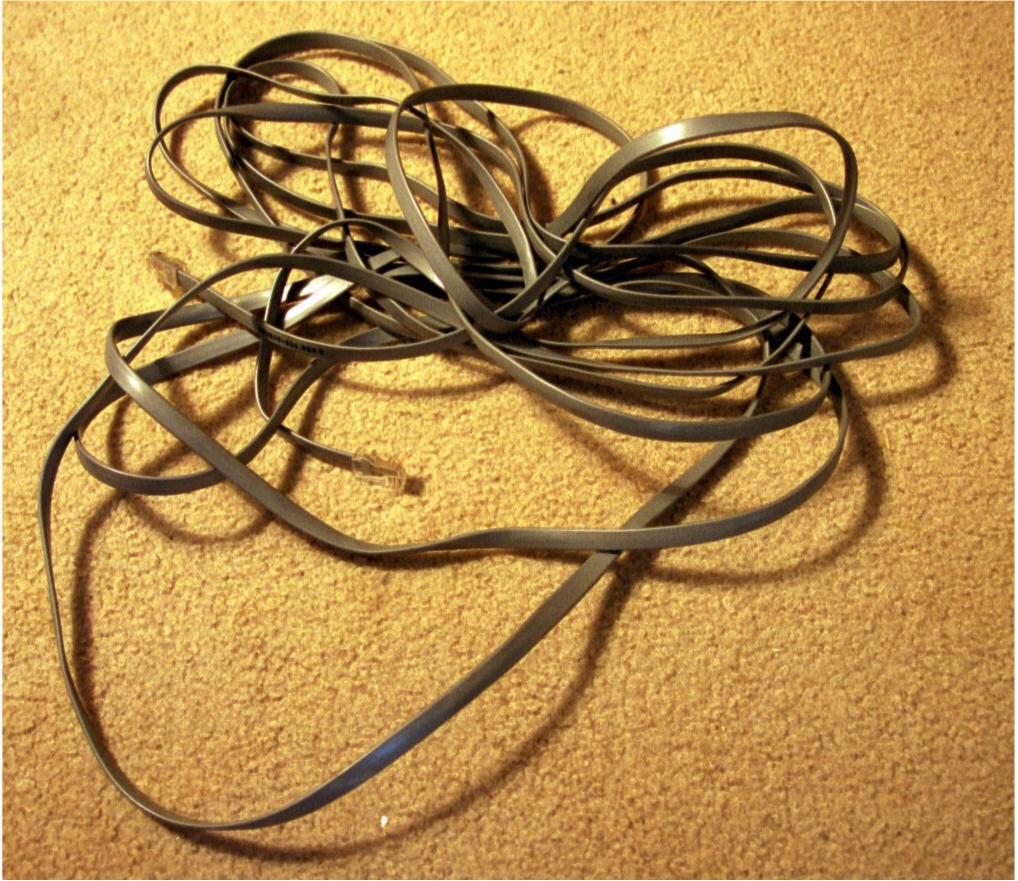 32
Copyright 2010 Kenneth M. Chipps Ph.D.  www.chipps.com
Down the Wall
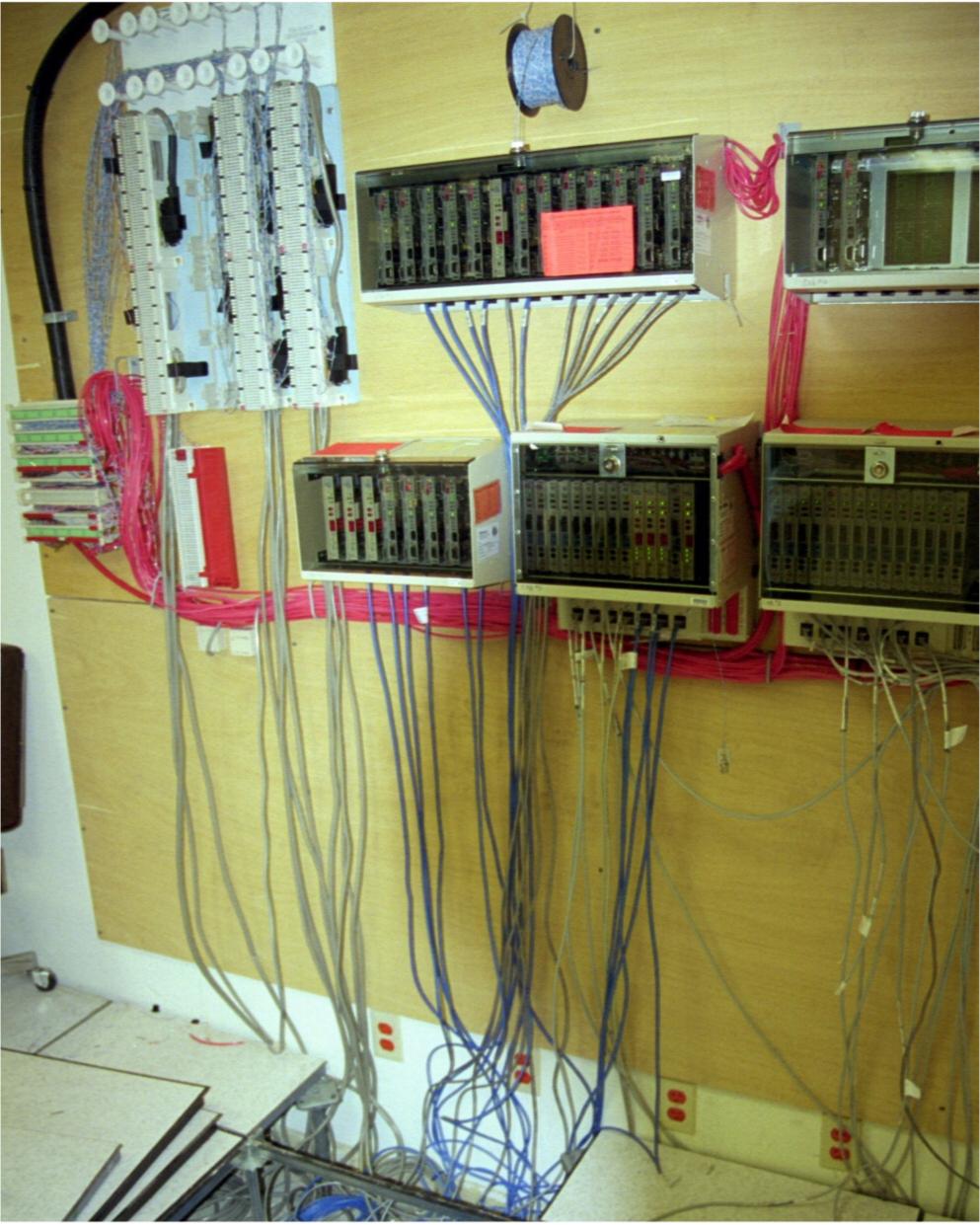 33
Copyright 2010 Kenneth M. Chipps Ph.D.  www.chipps.com
Under the Floor
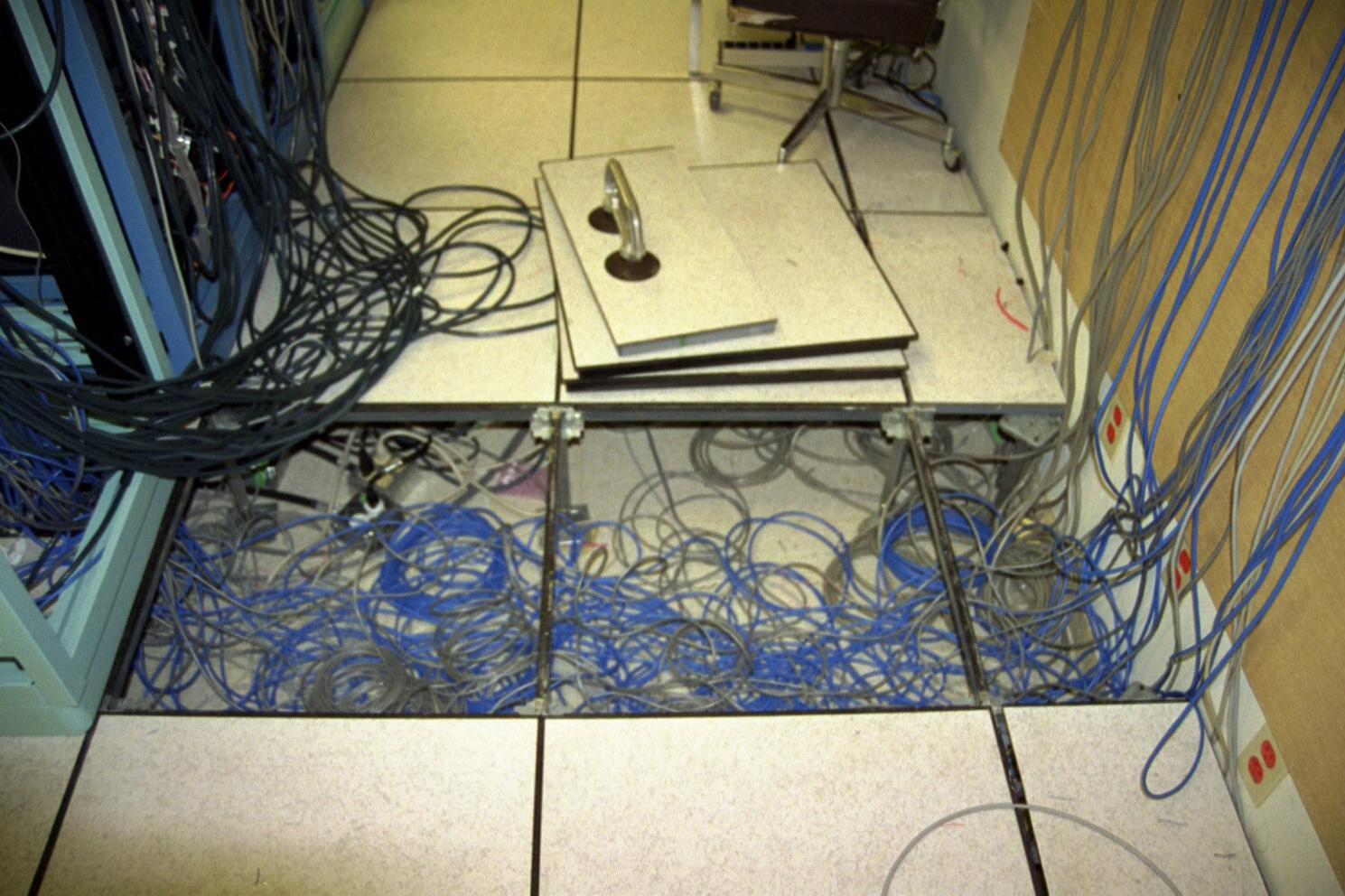 34
Copyright 2010 Kenneth M. Chipps Ph.D.  www.chipps.com
Through the Hole
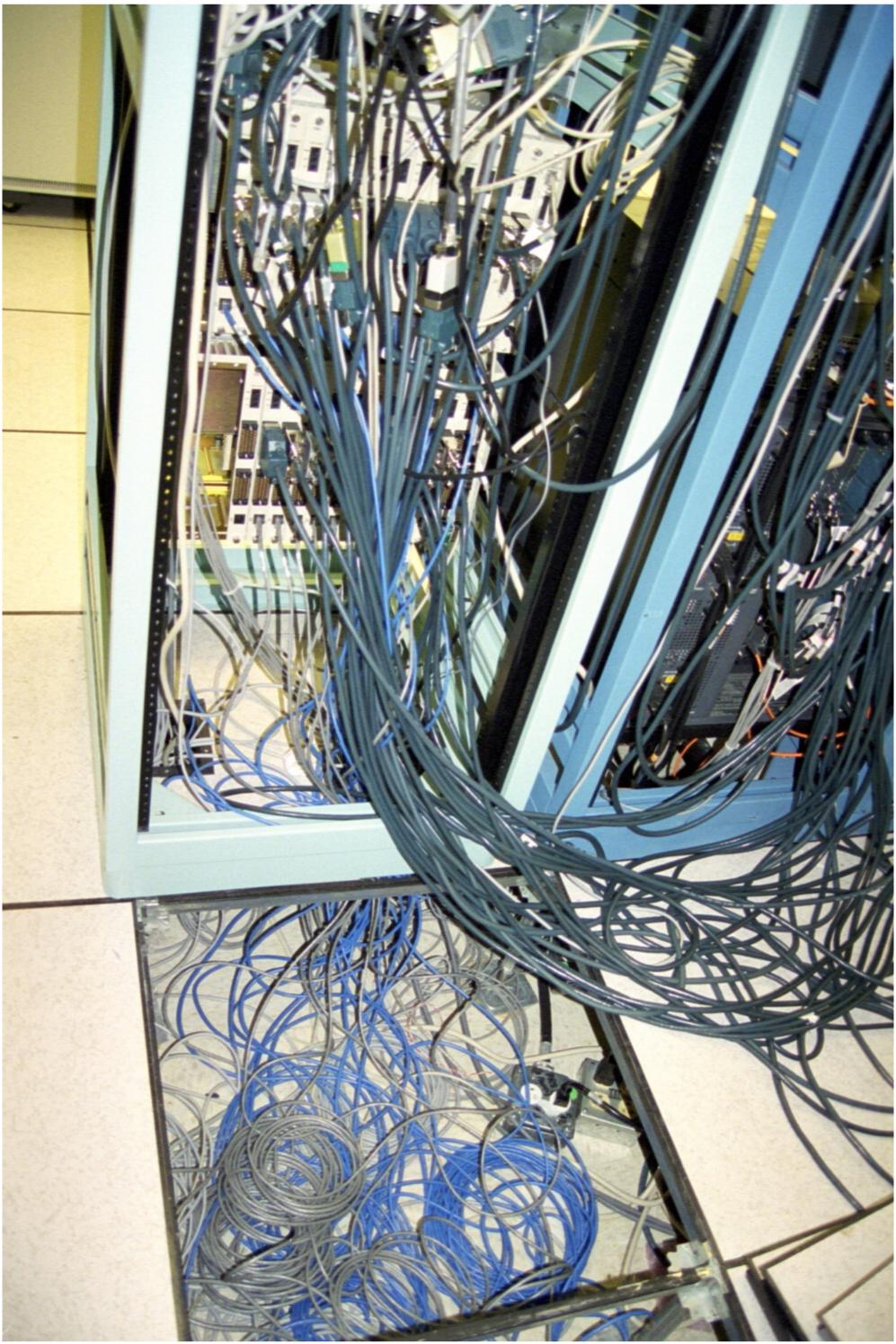 35
Copyright 2010 Kenneth M. Chipps Ph.D.  www.chipps.com
Through the Hole
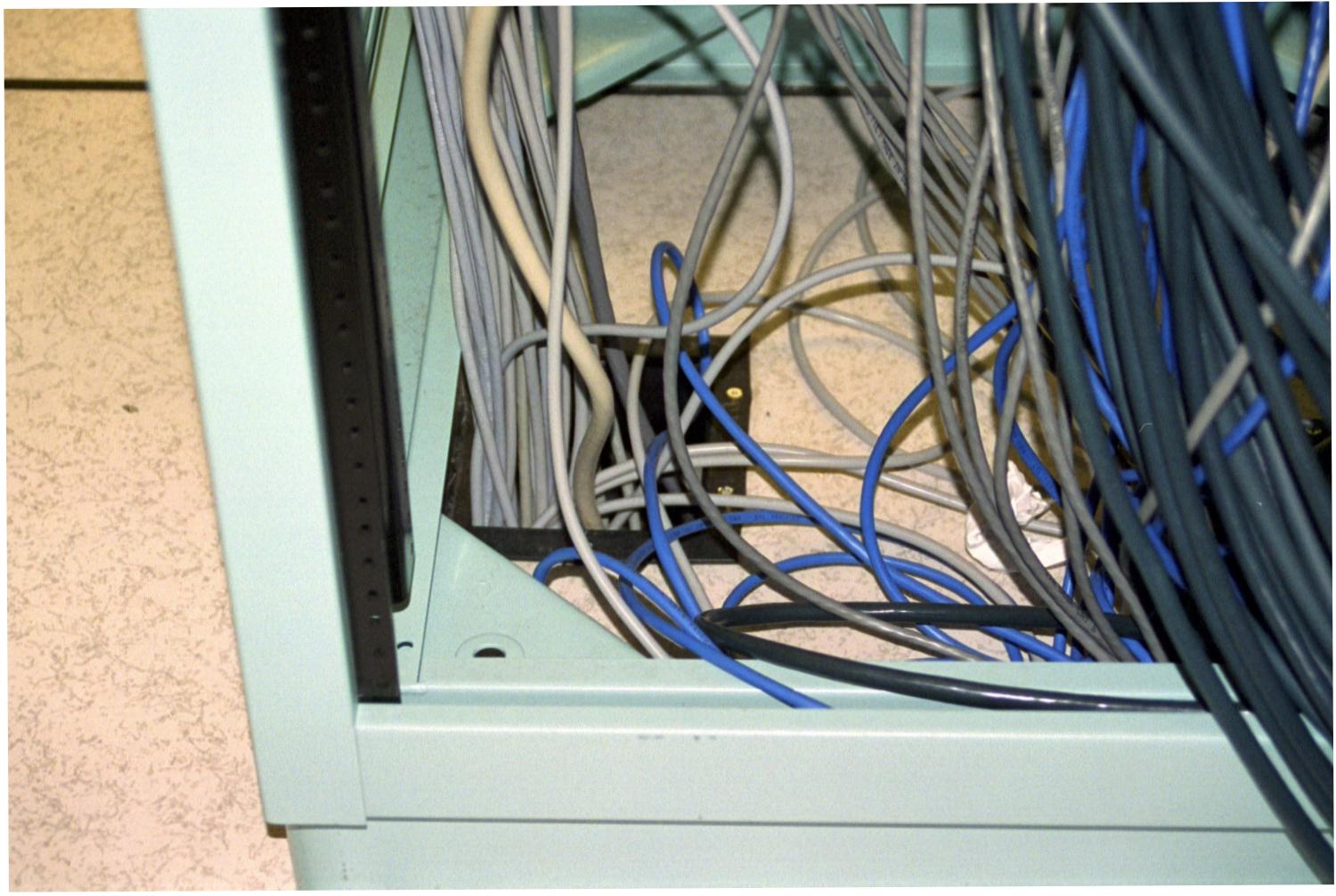 36
Copyright 2010 Kenneth M. Chipps Ph.D.  www.chipps.com
Into the Back of the CSU/DSU
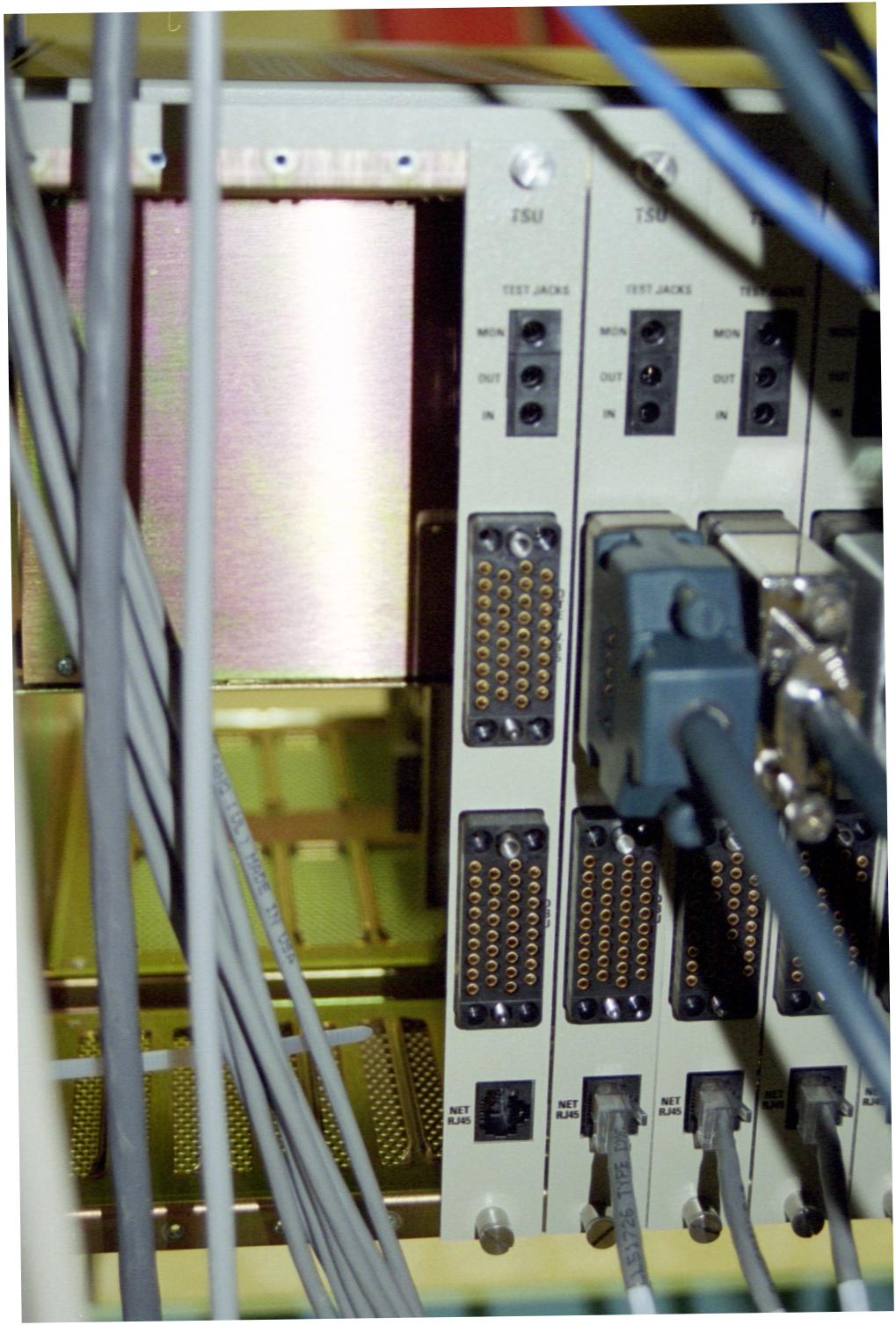 37
Copyright 2010 Kenneth M. Chipps Ph.D.  www.chipps.com
Over to the Router Port
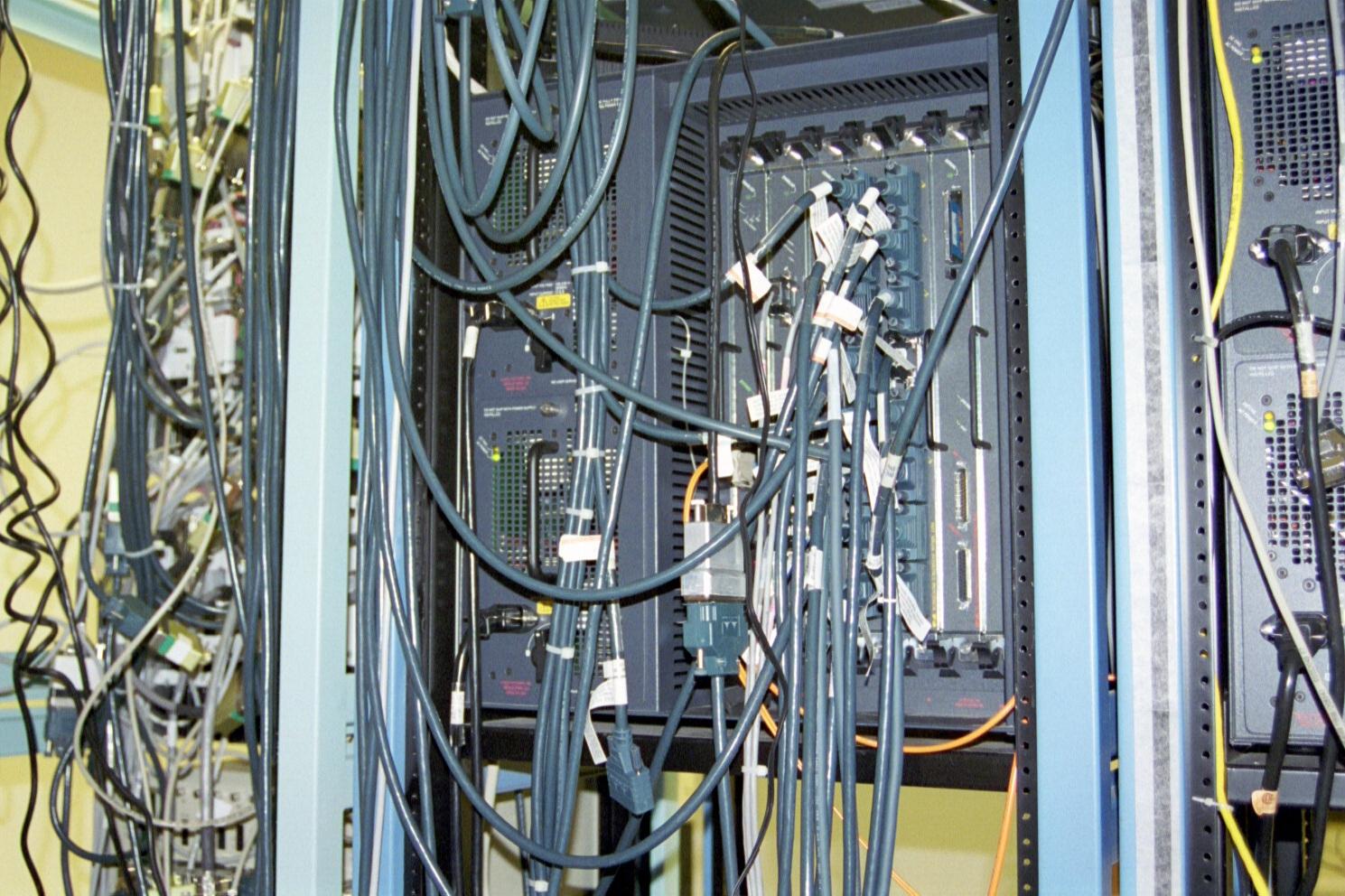 38
Copyright 2010 Kenneth M. Chipps Ph.D.  www.chipps.com
Work Order
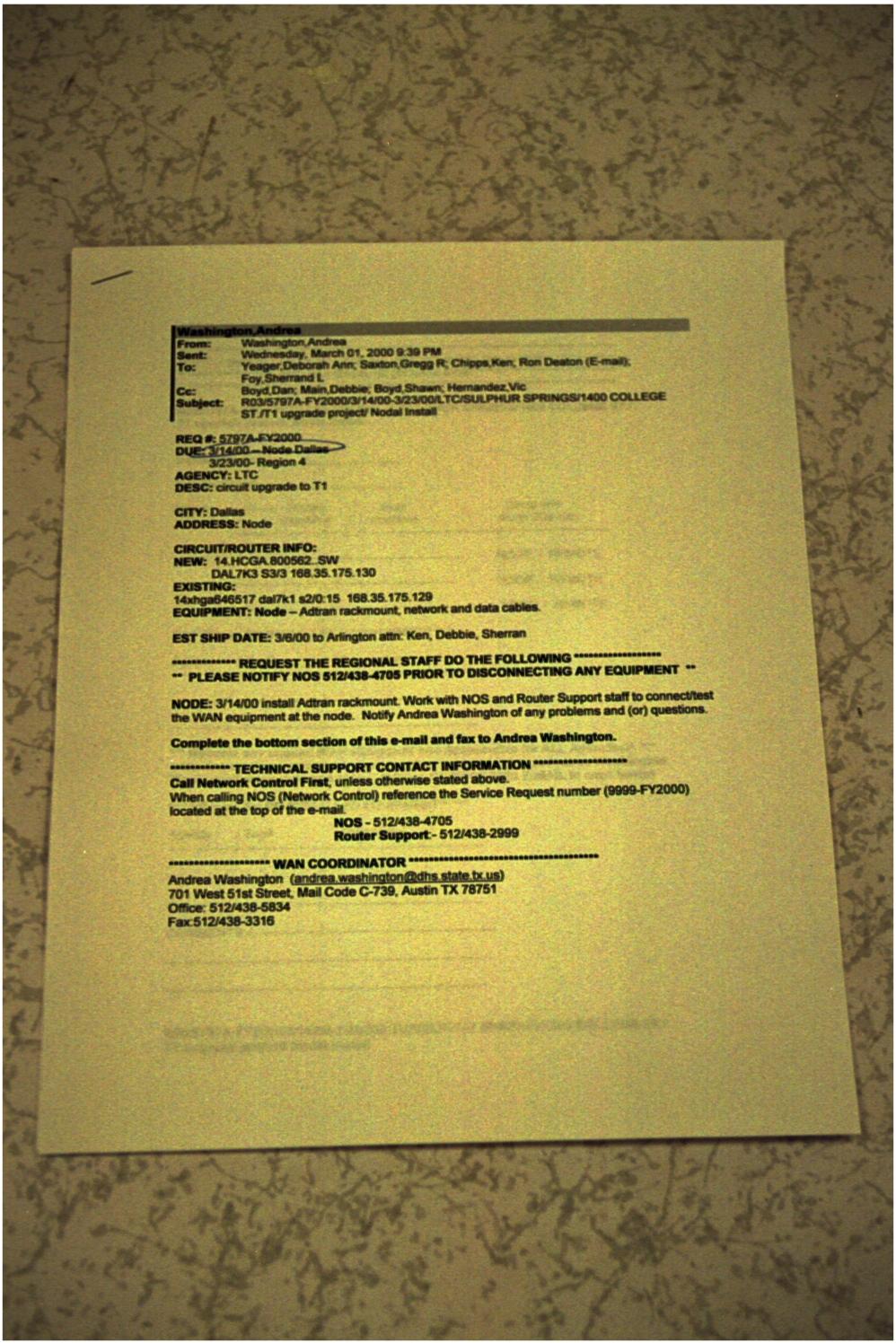 39
Copyright 2010 Kenneth M. Chipps Ph.D.  www.chipps.com
Work Order
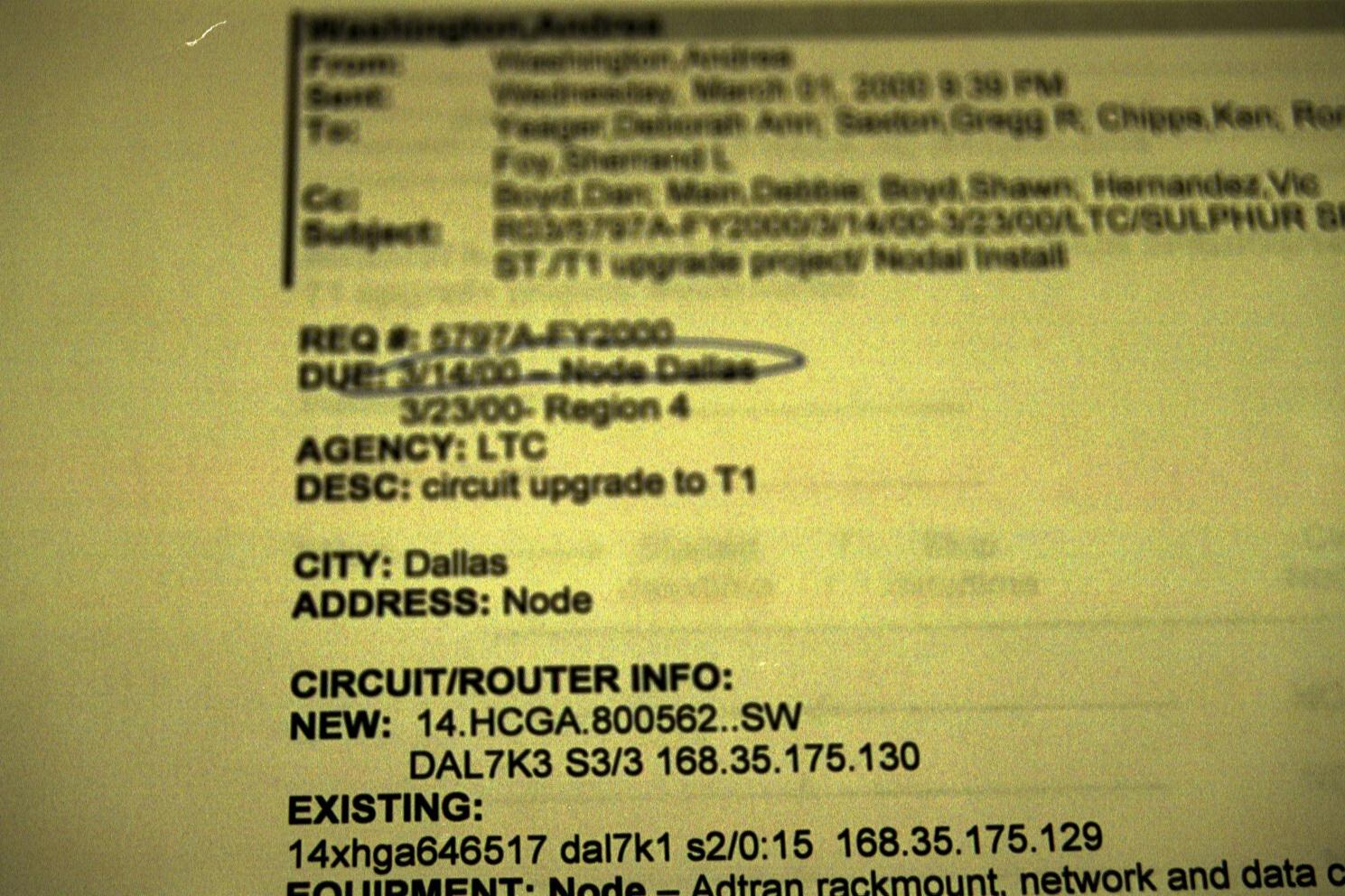 40
Copyright 2010 Kenneth M. Chipps Ph.D.  www.chipps.com
Label on the Router
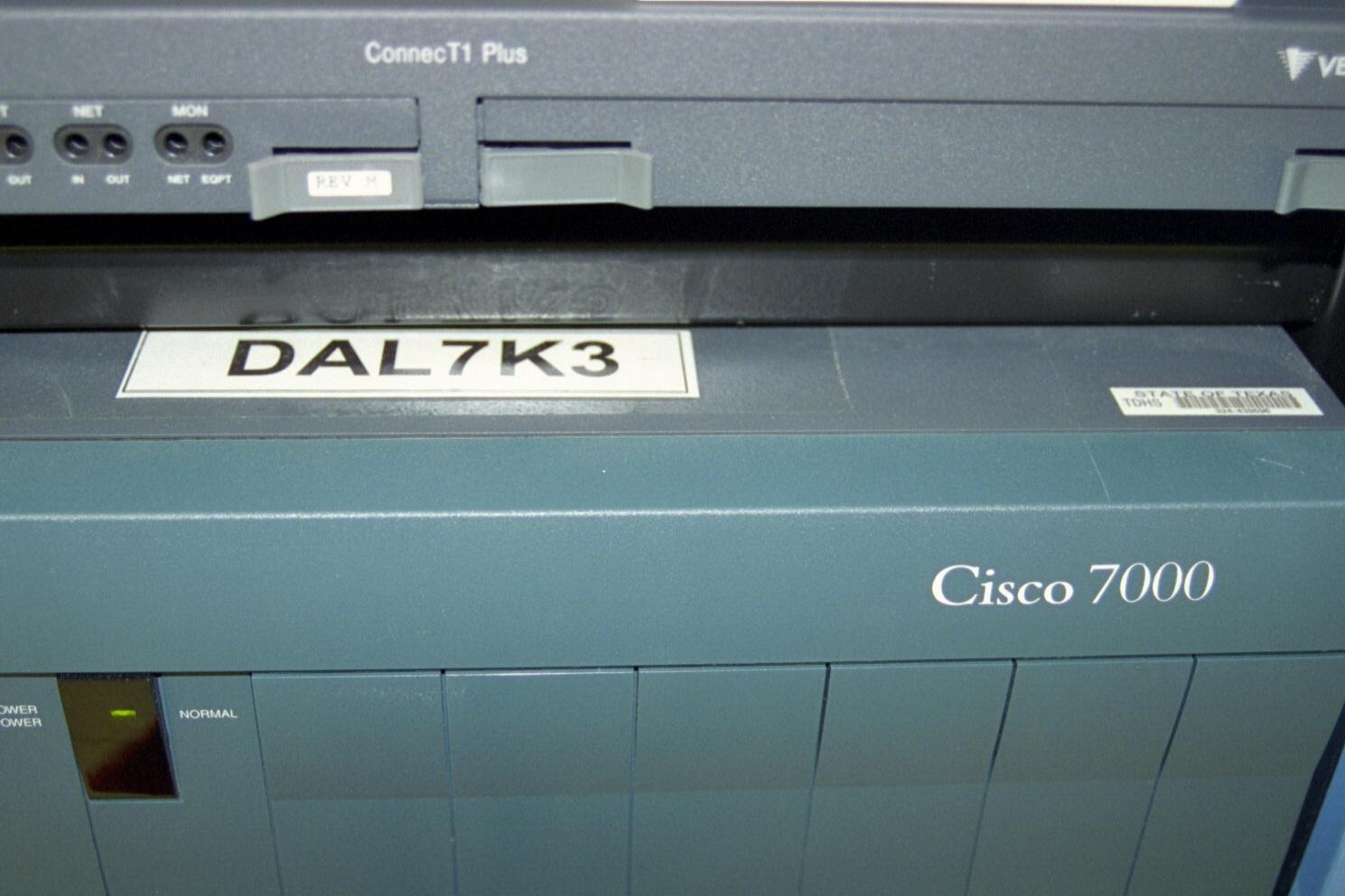 41
Copyright 2010 Kenneth M. Chipps Ph.D.  www.chipps.com
Phone
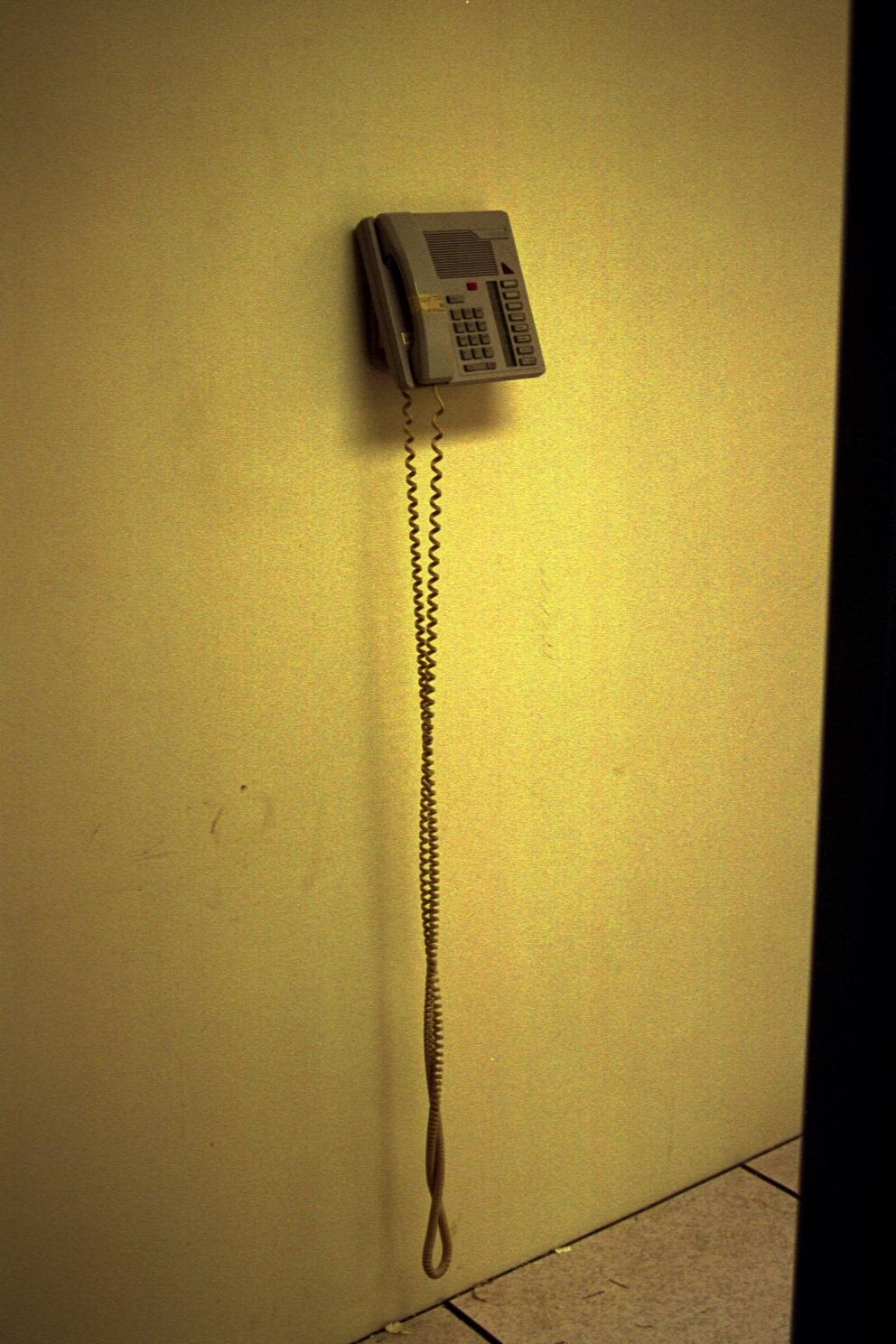 42
Copyright 2010 Kenneth M. Chipps Ph.D.  www.chipps.com
Thermostat
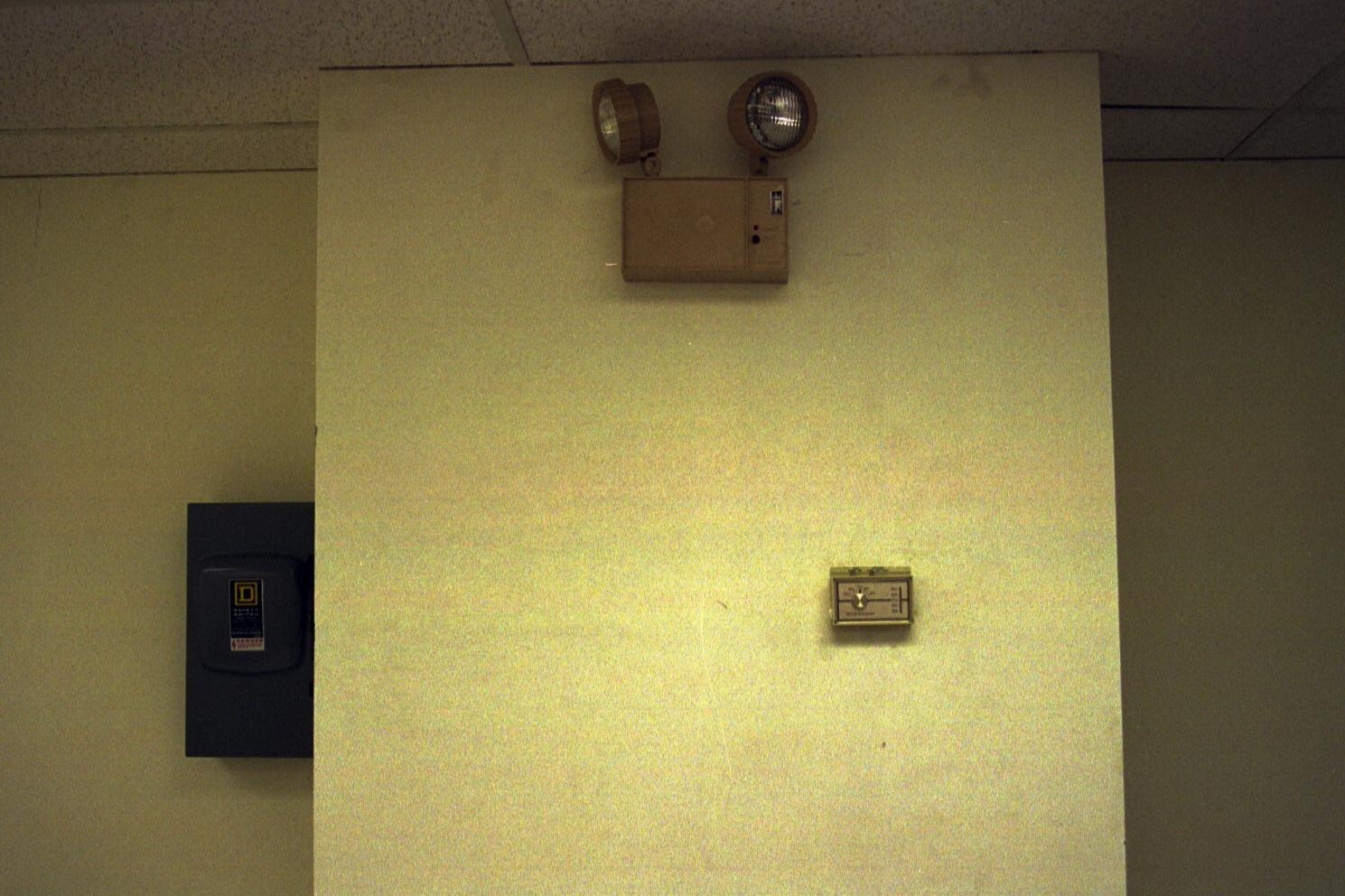 43
Copyright 2010 Kenneth M. Chipps Ph.D.  www.chipps.com
Sensor
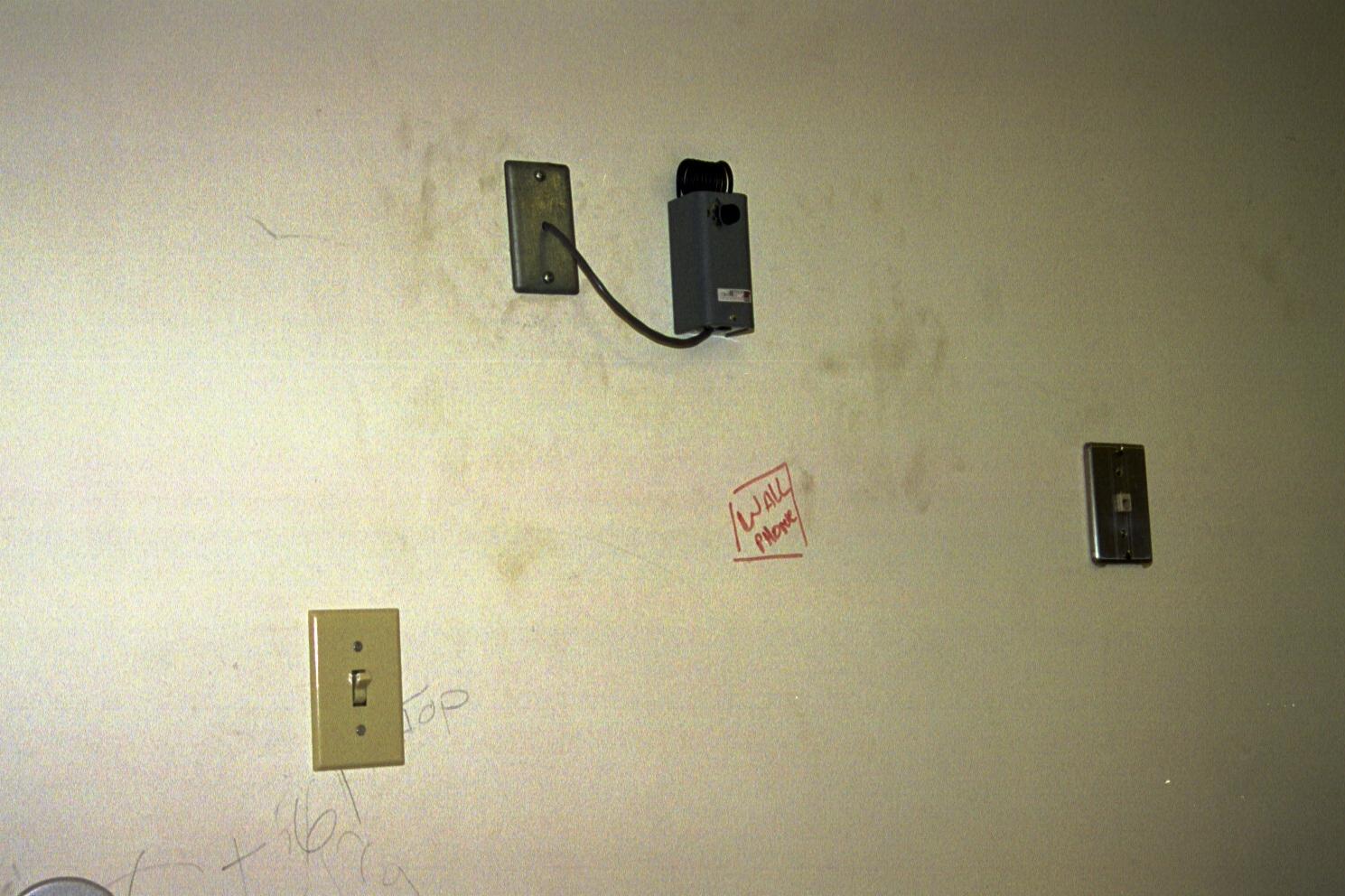 44
Copyright 2010 Kenneth M. Chipps Ph.D.  www.chipps.com
UPS
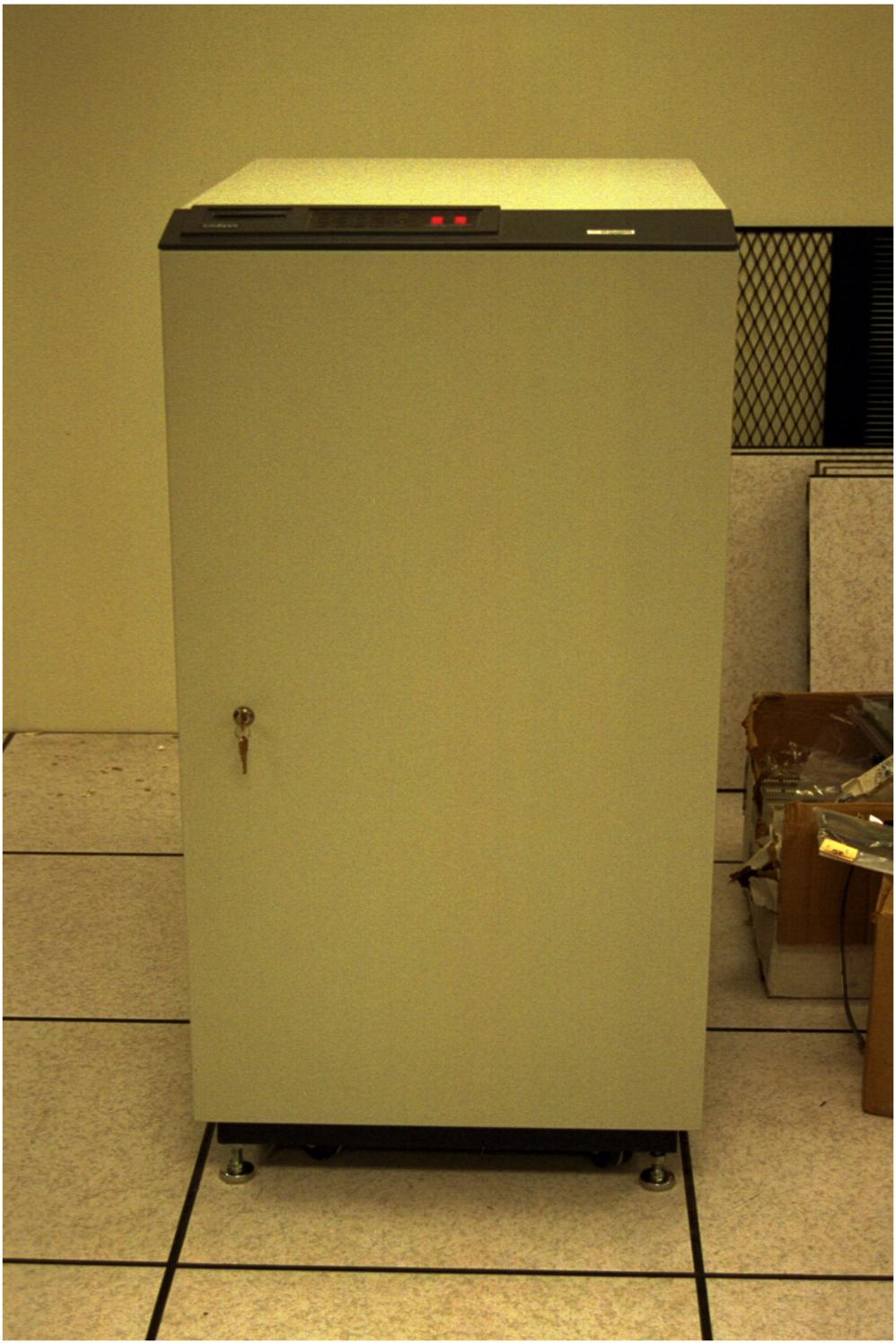 45
Copyright 2010 Kenneth M. Chipps Ph.D.  www.chipps.com
UPS
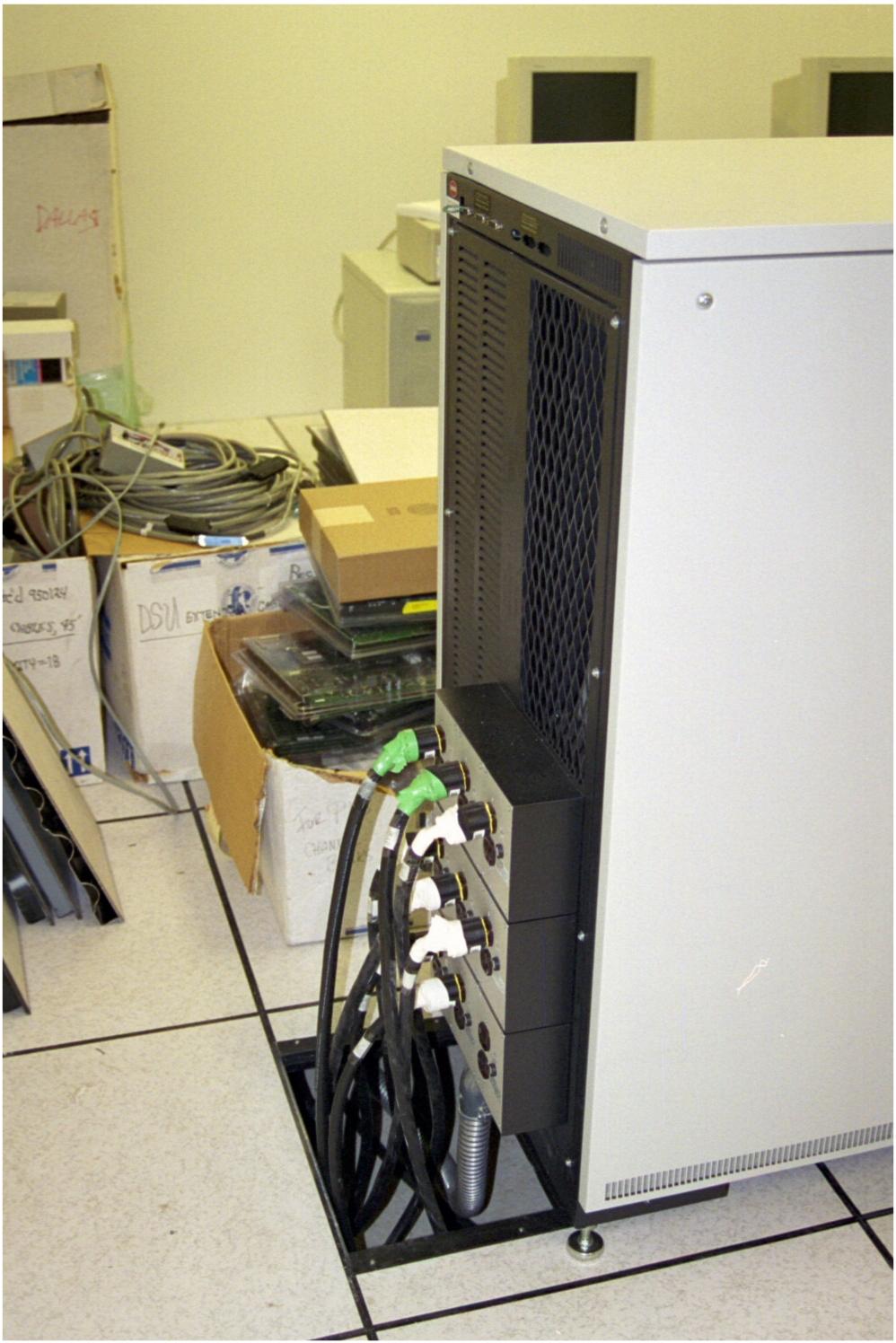 46
Copyright 2010 Kenneth M. Chipps Ph.D.  www.chipps.com
Hole for Trash
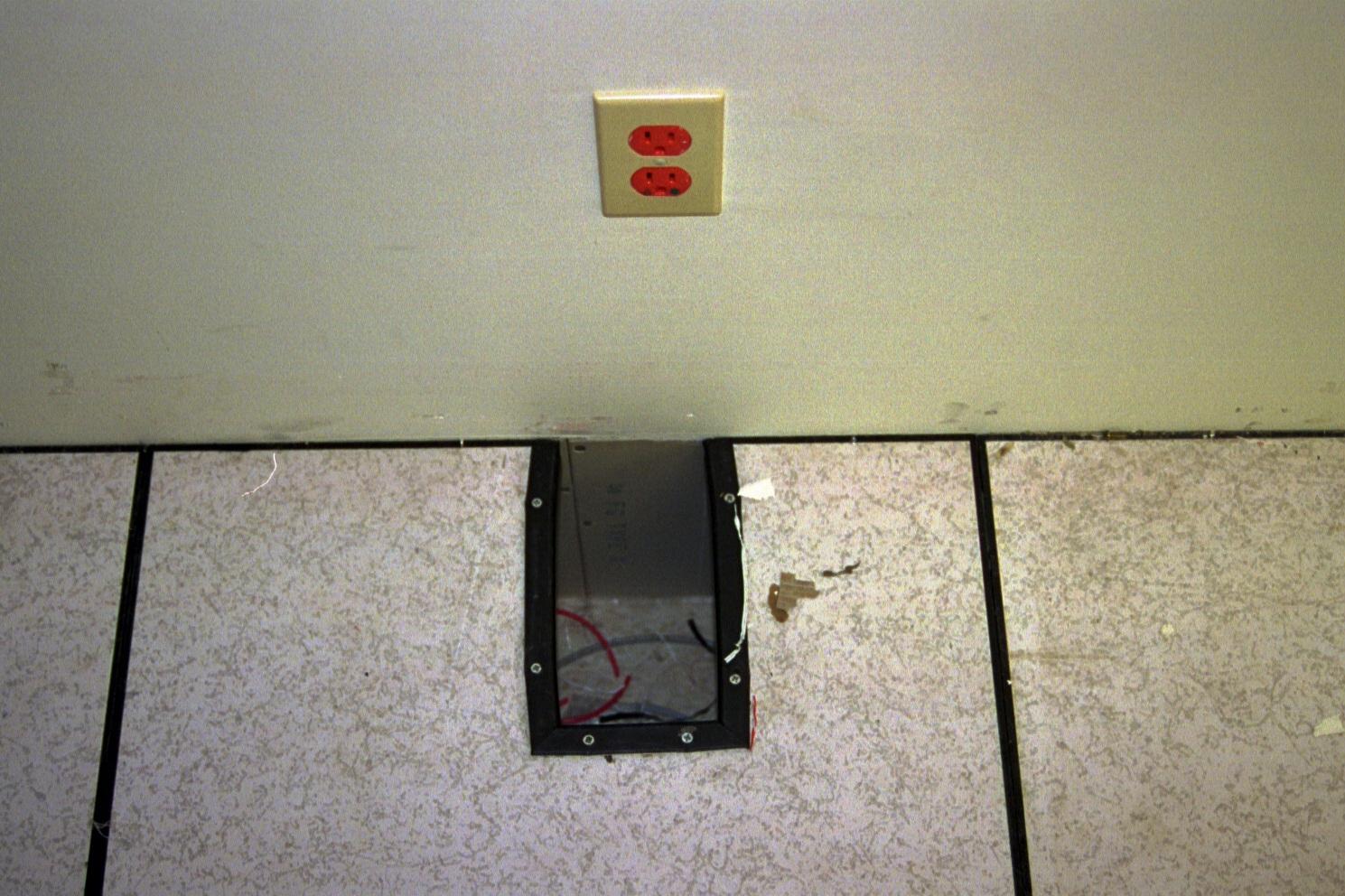 47
Copyright 2010 Kenneth M. Chipps Ph.D.  www.chipps.com
Change from T1 to DS3
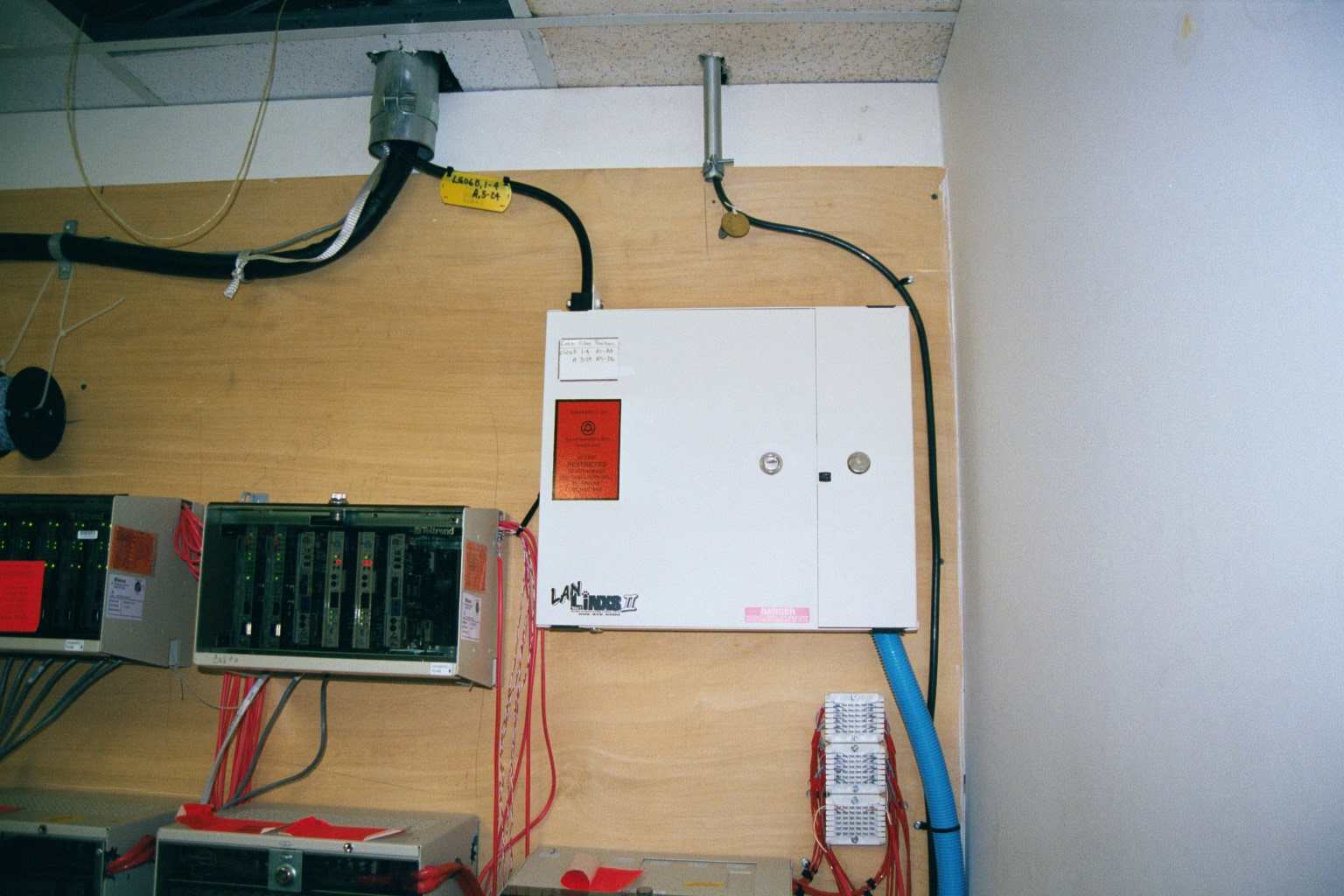 48
Copyright 2010 Kenneth M. Chipps Ph.D.  www.chipps.com
Change from T1 to DS3
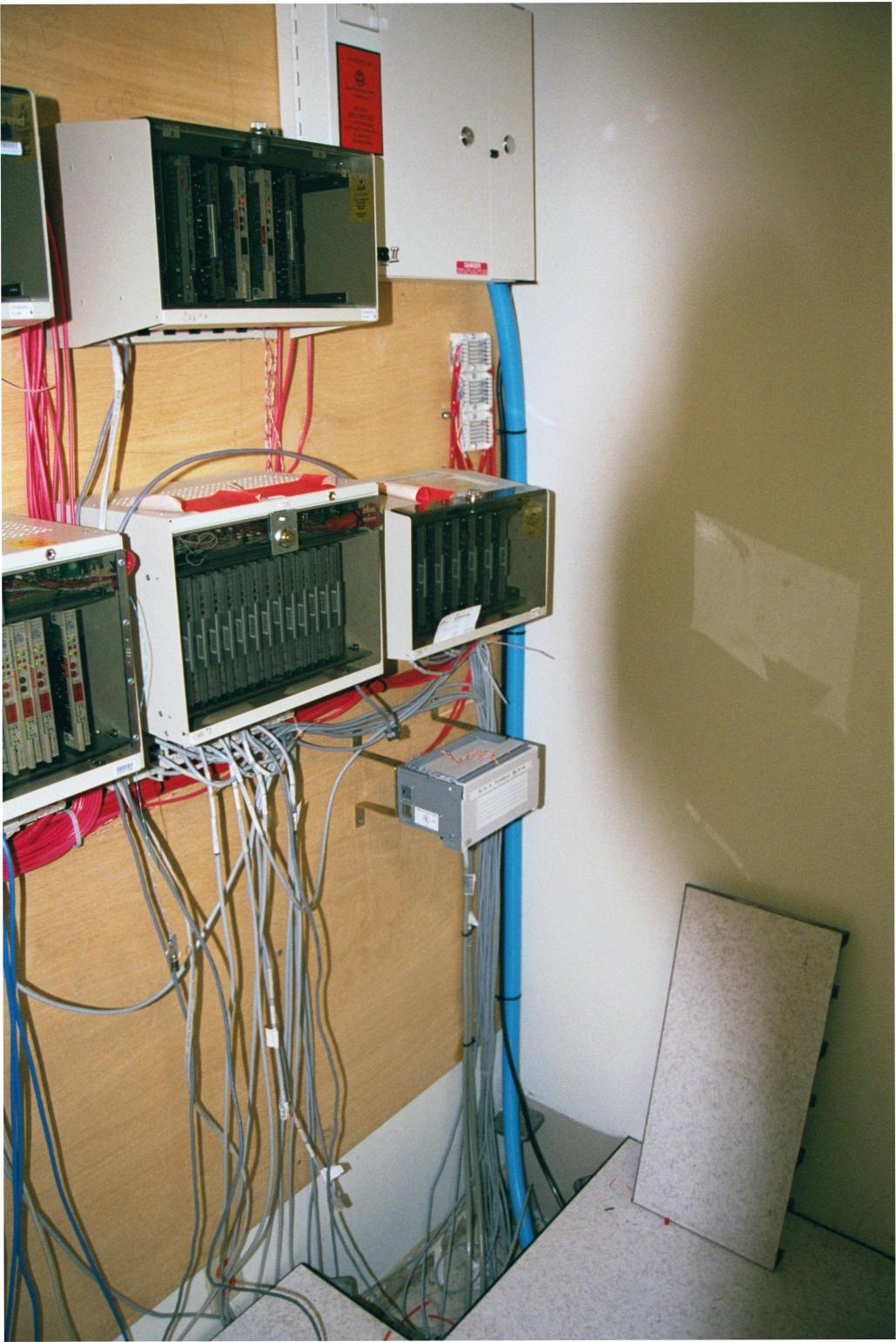 49
Copyright 2010 Kenneth M. Chipps Ph.D.  www.chipps.com
New Telco Cabinet
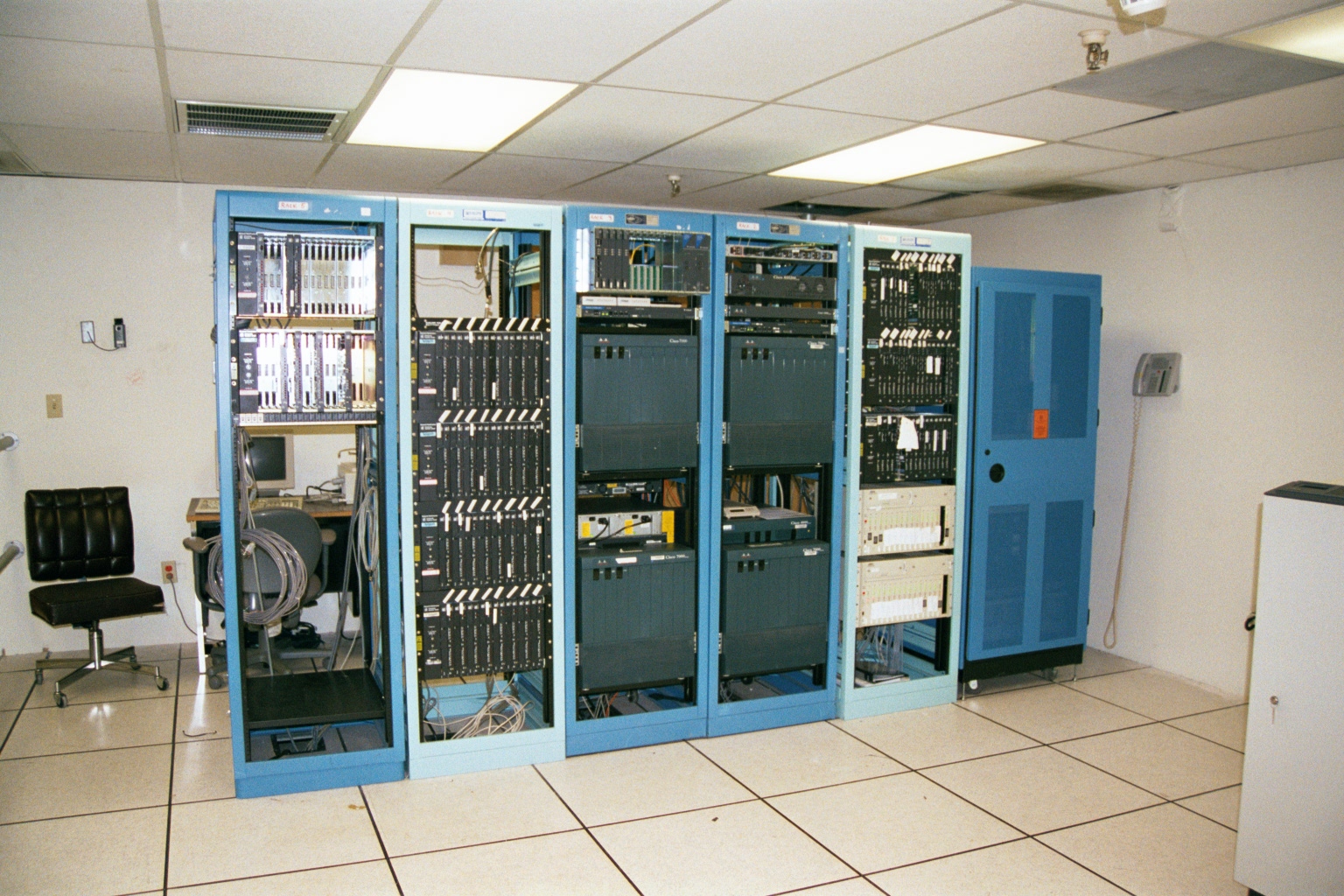 50
Copyright 2010 Kenneth M. Chipps Ph.D.  www.chipps.com
New Telco Cabinet
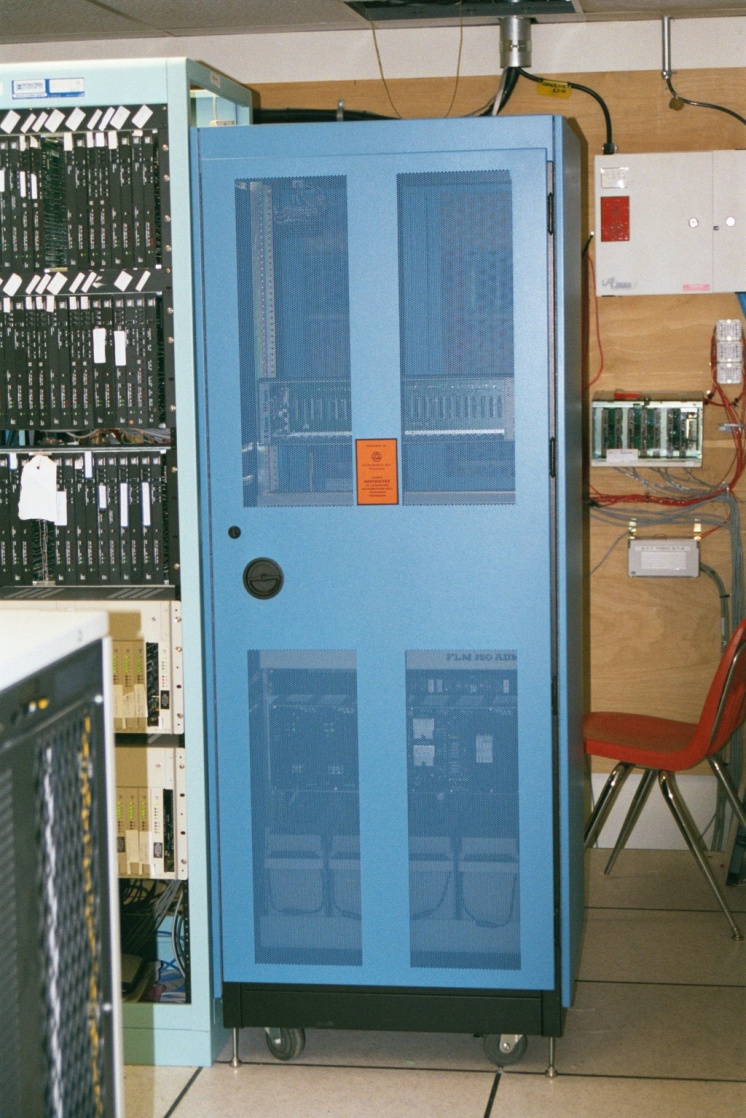 51
Copyright 2010 Kenneth M. Chipps Ph.D.  www.chipps.com
Change from T1 to DS3
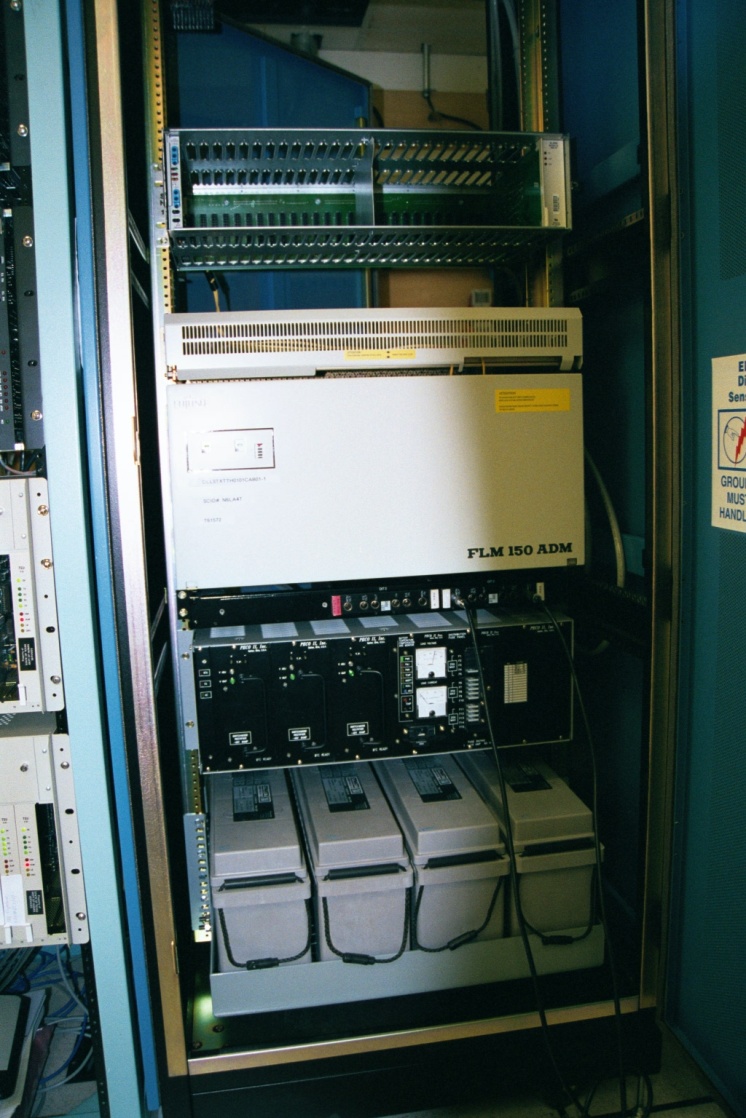 52
Copyright 2010 Kenneth M. Chipps Ph.D.  www.chipps.com
Change from T1 to DS3
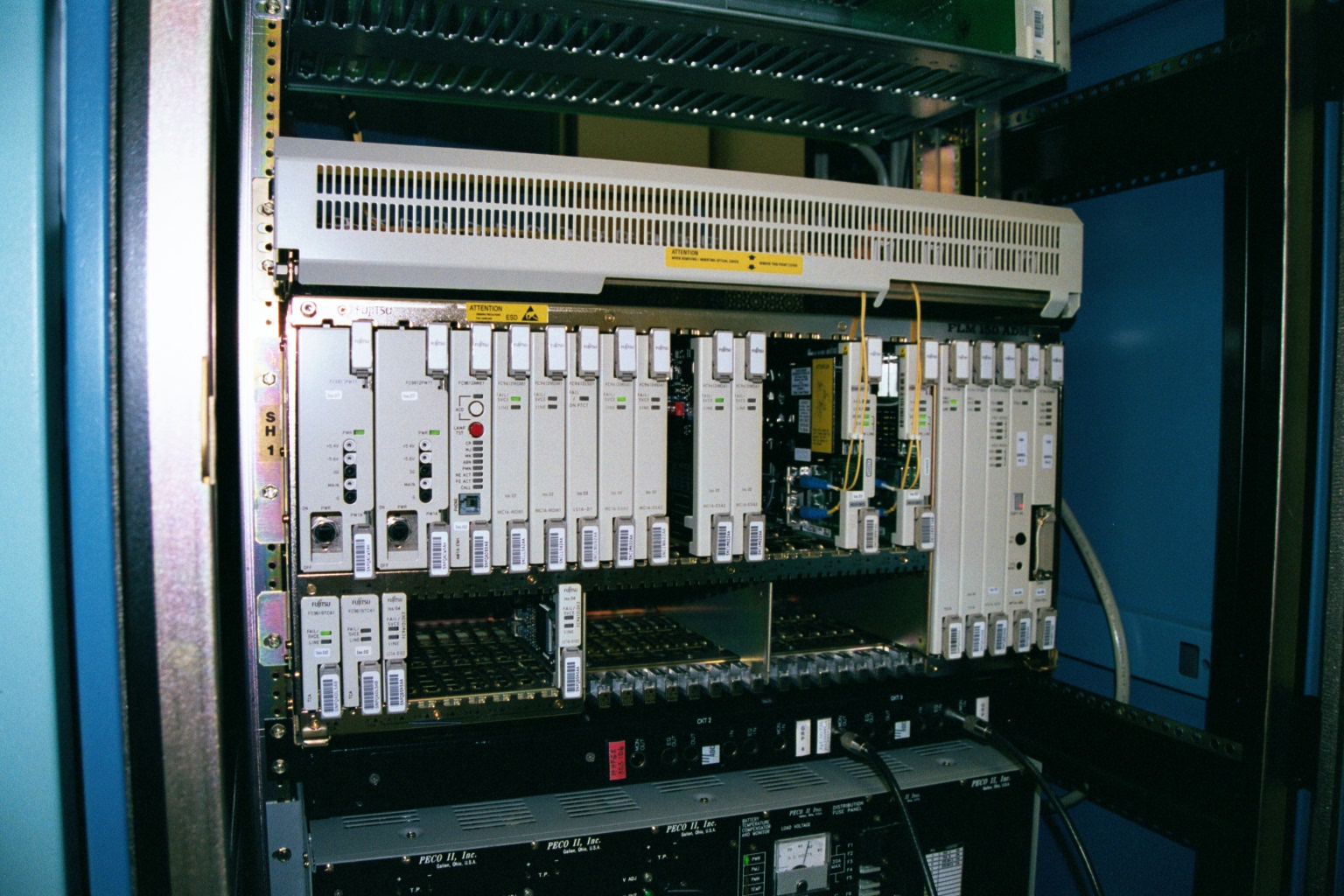 53
Copyright 2010 Kenneth M. Chipps Ph.D.  www.chipps.com
Change from T1 to DS3
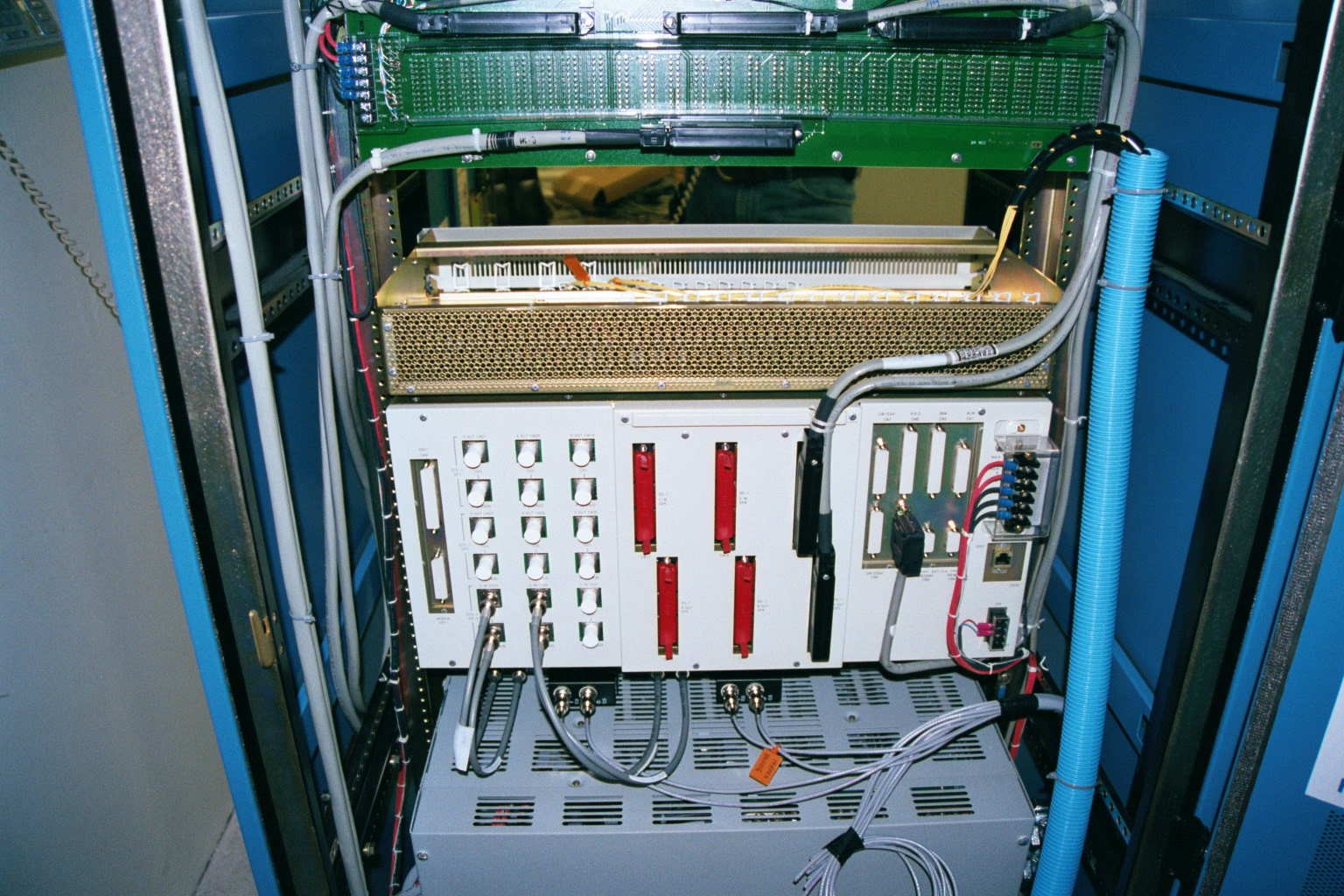 54
Copyright 2010 Kenneth M. Chipps Ph.D.  www.chipps.com
New Demarc
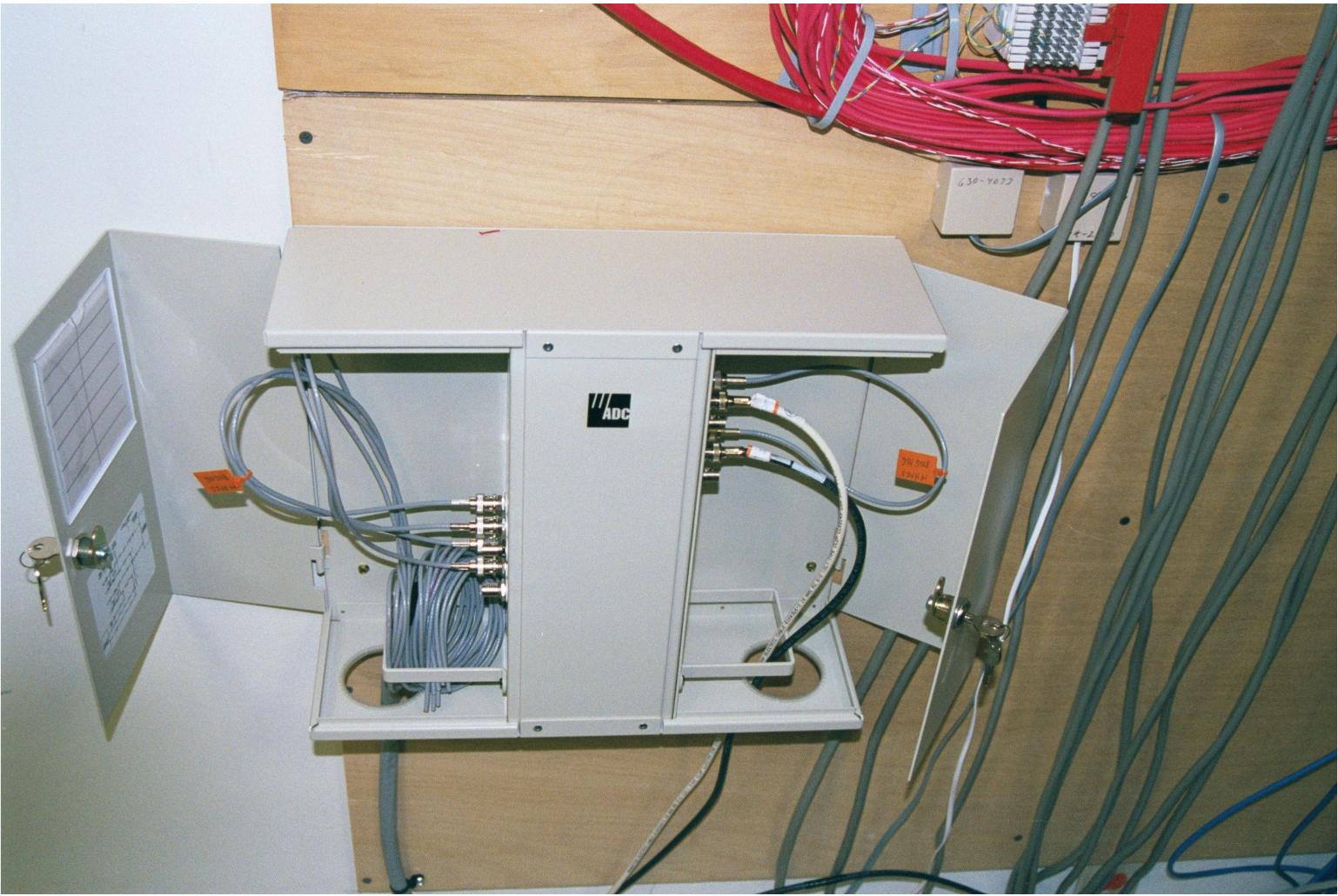 55
Copyright 2010 Kenneth M. Chipps Ph.D.  www.chipps.com
New Router
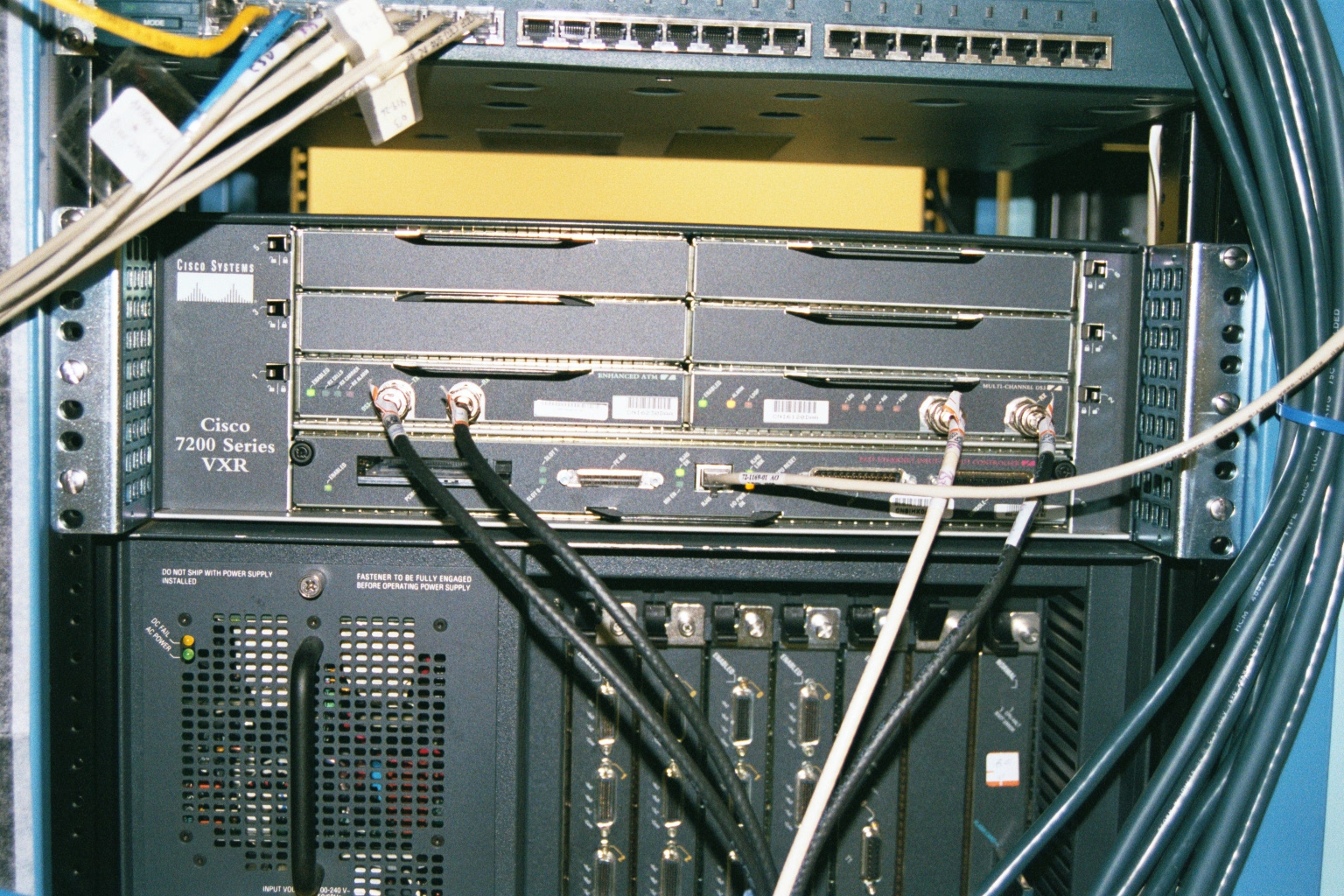 56
Copyright 2010 Kenneth M. Chipps Ph.D.  www.chipps.com
New Router
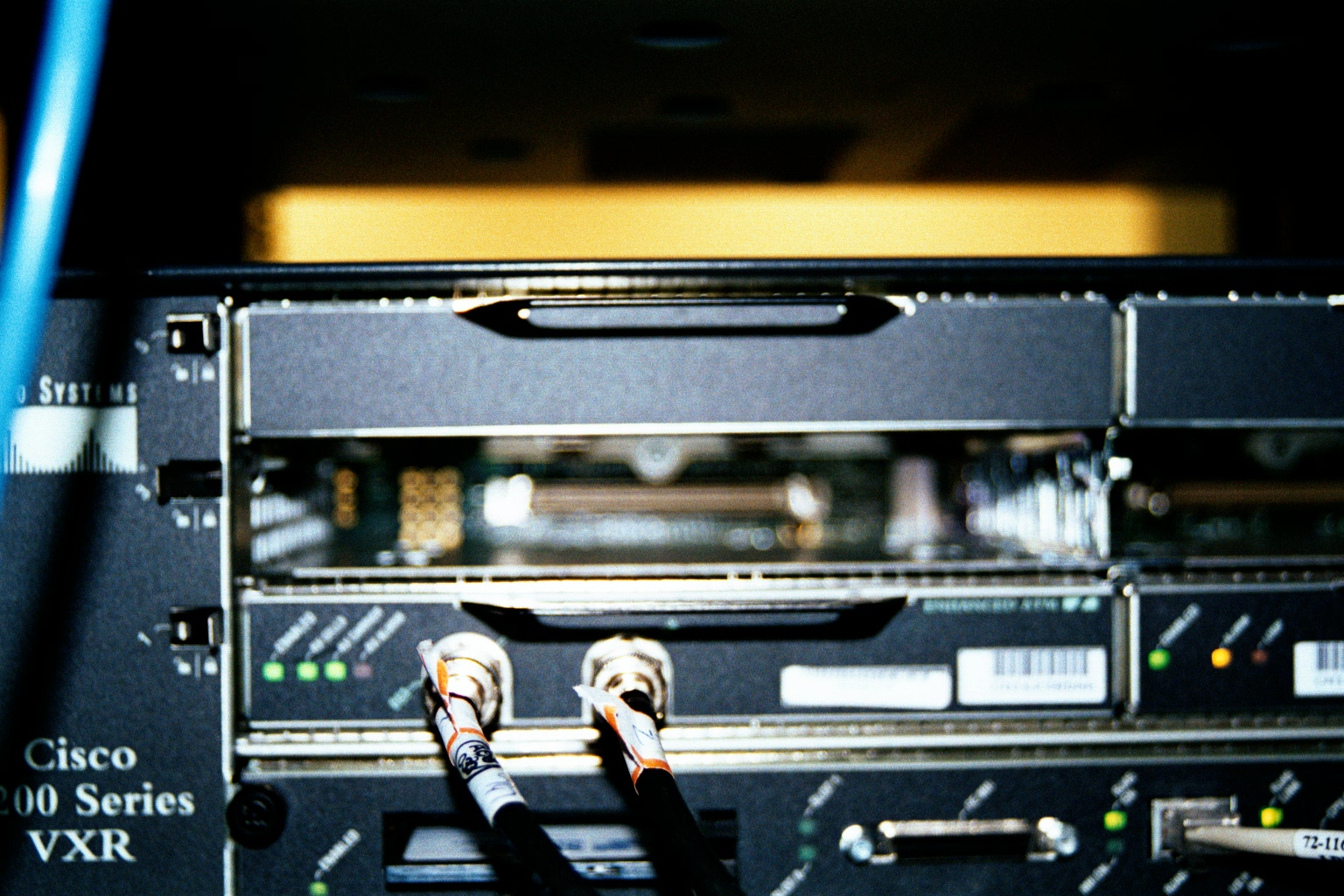 57
Copyright 2010 Kenneth M. Chipps Ph.D.  www.chipps.com
All of This Goes Away
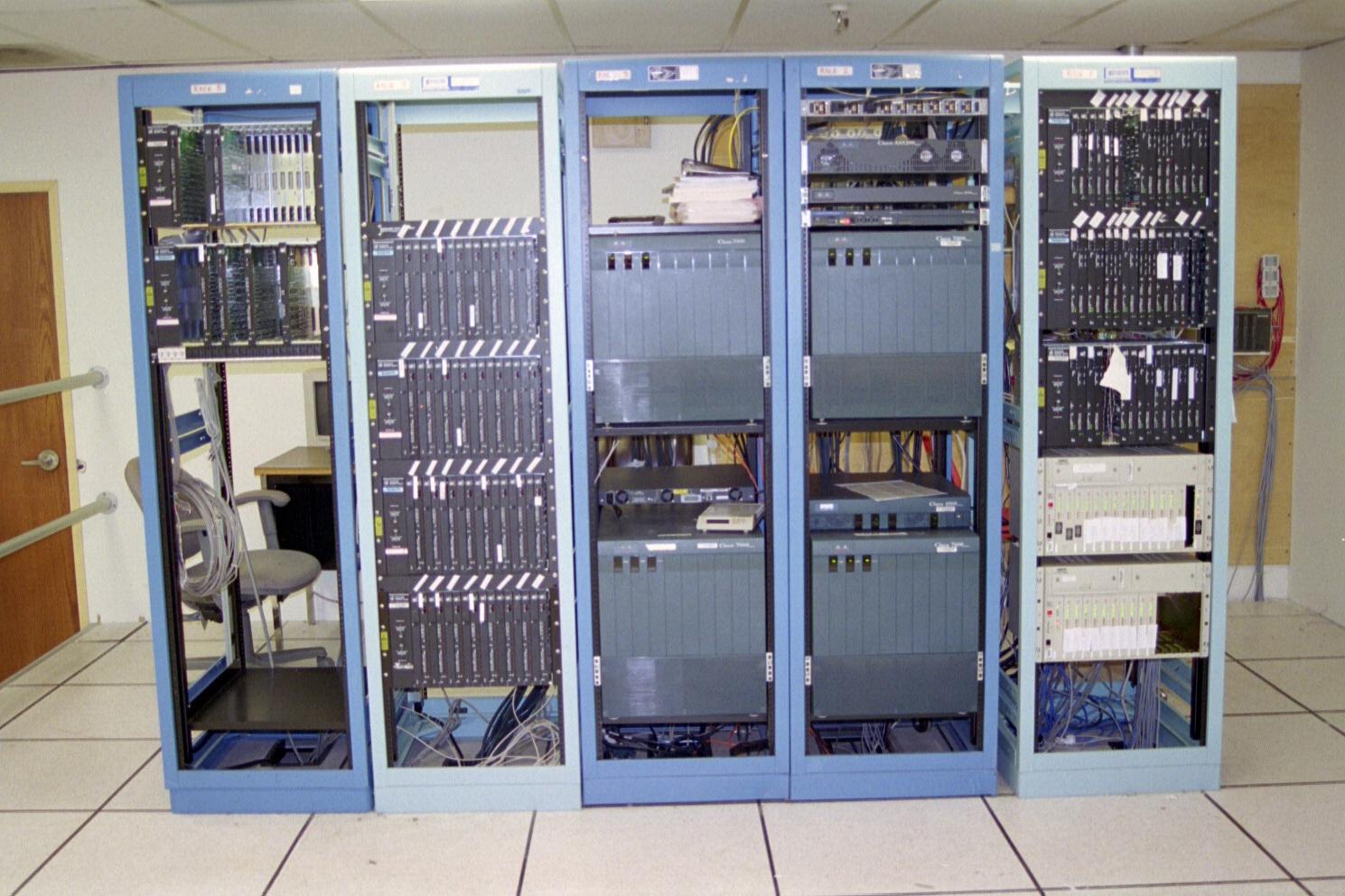 58
Copyright 2010 Kenneth M. Chipps Ph.D.  www.chipps.com
All of This Goes Away
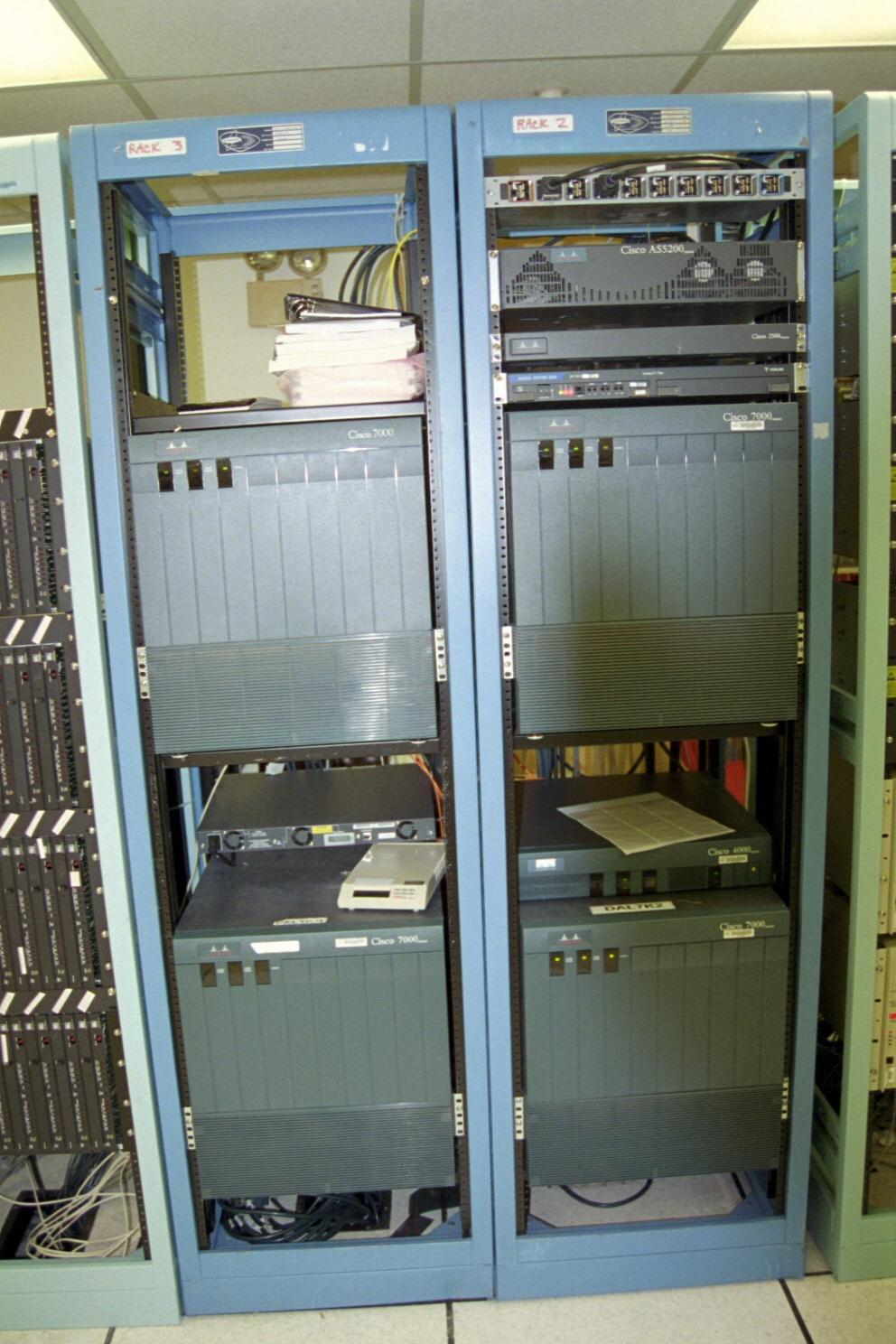 59
Copyright 2010 Kenneth M. Chipps Ph.D.  www.chipps.com
All of This Goes Away
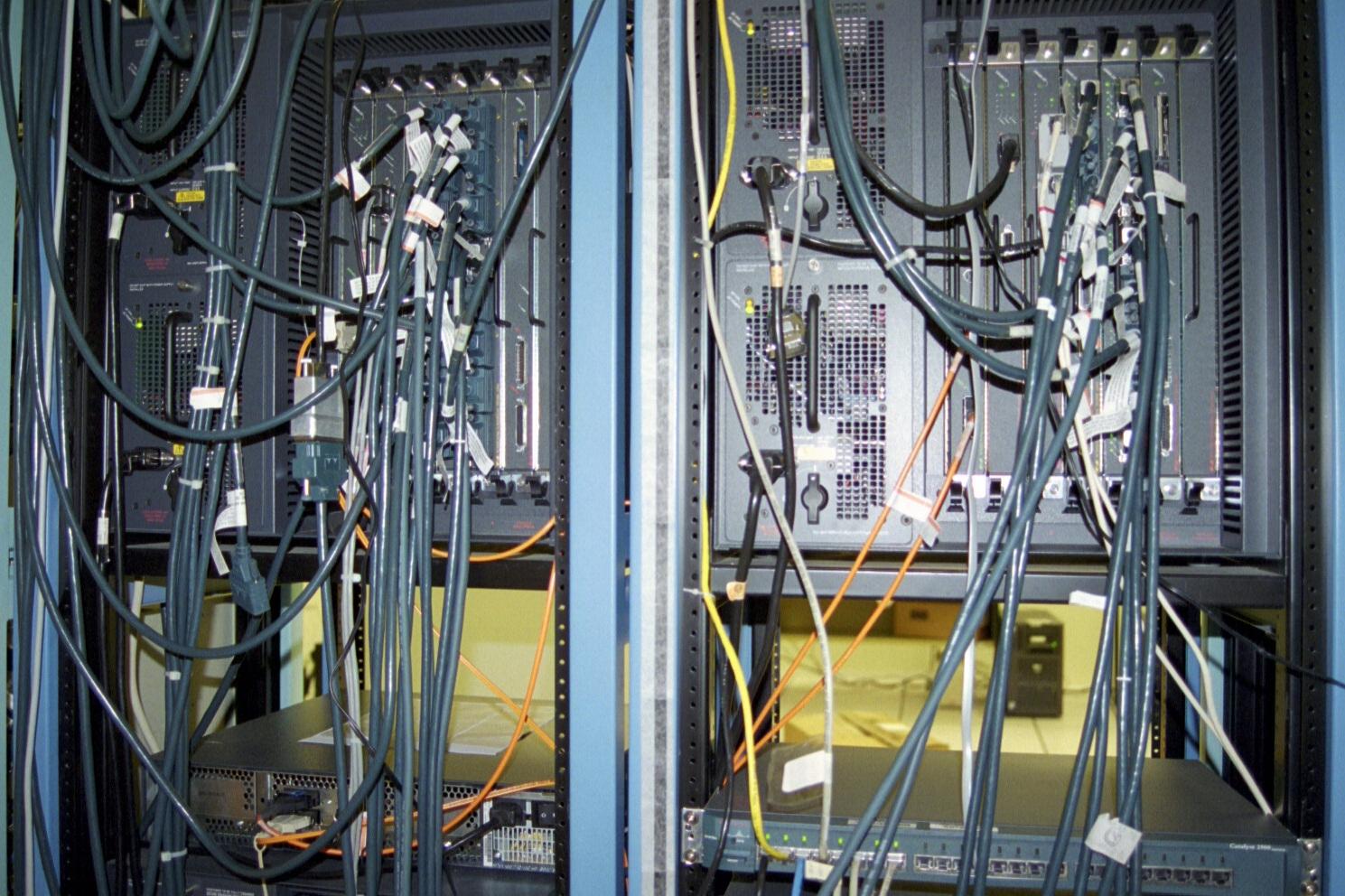 60
Copyright 2010 Kenneth M. Chipps Ph.D.  www.chipps.com